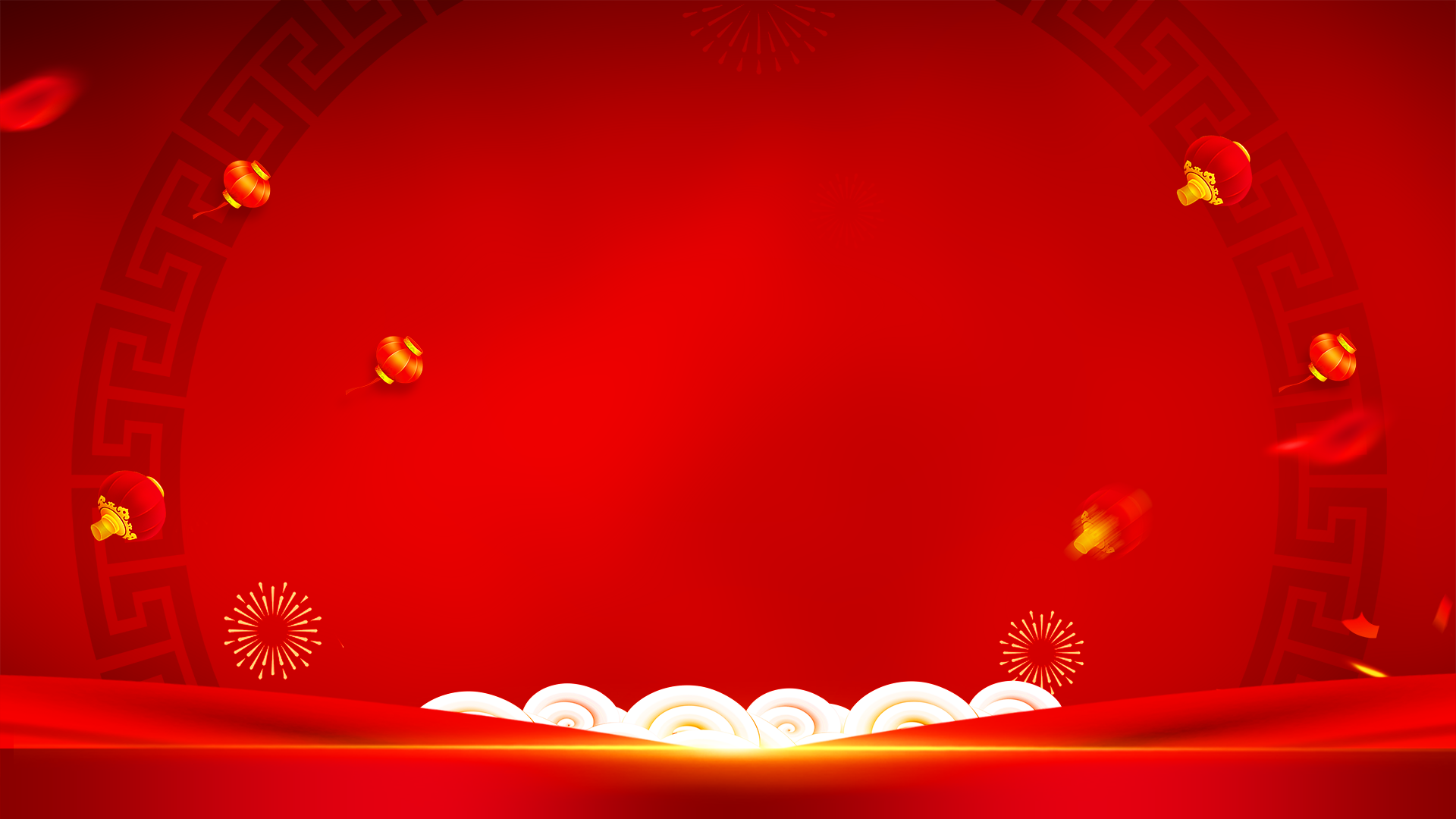 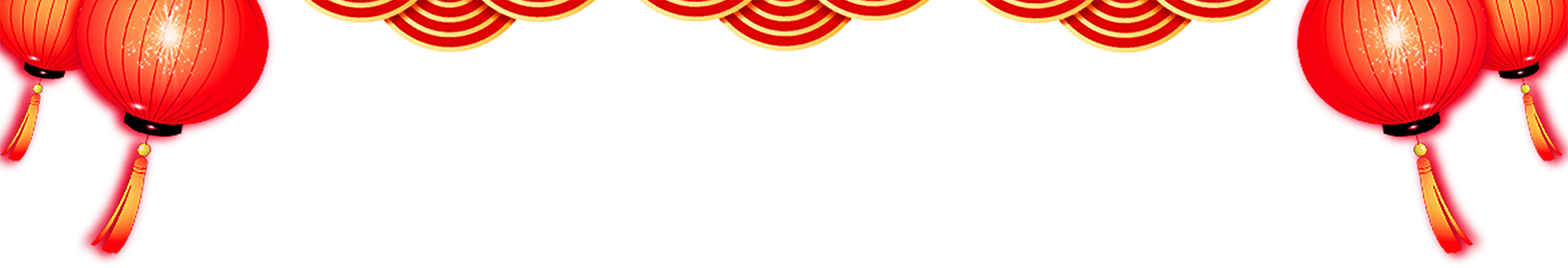 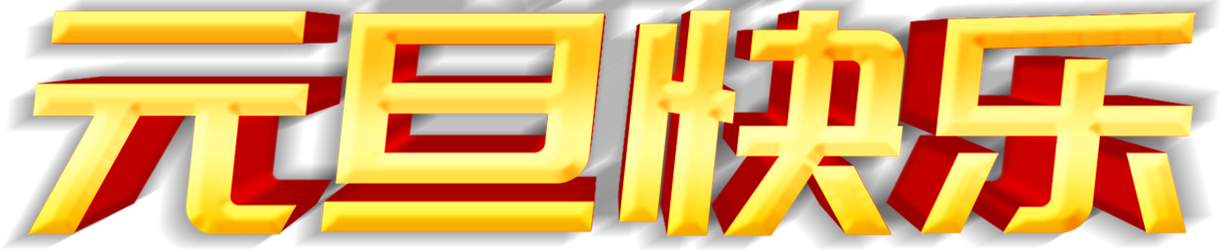 元旦晚会/元旦庆典/颁奖典礼
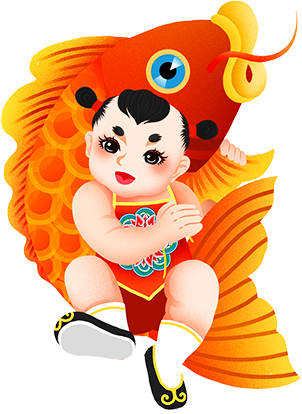 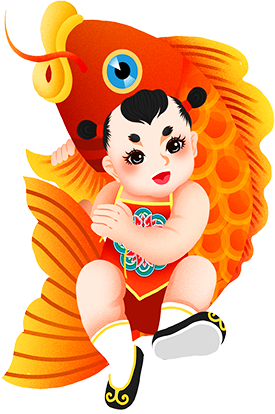 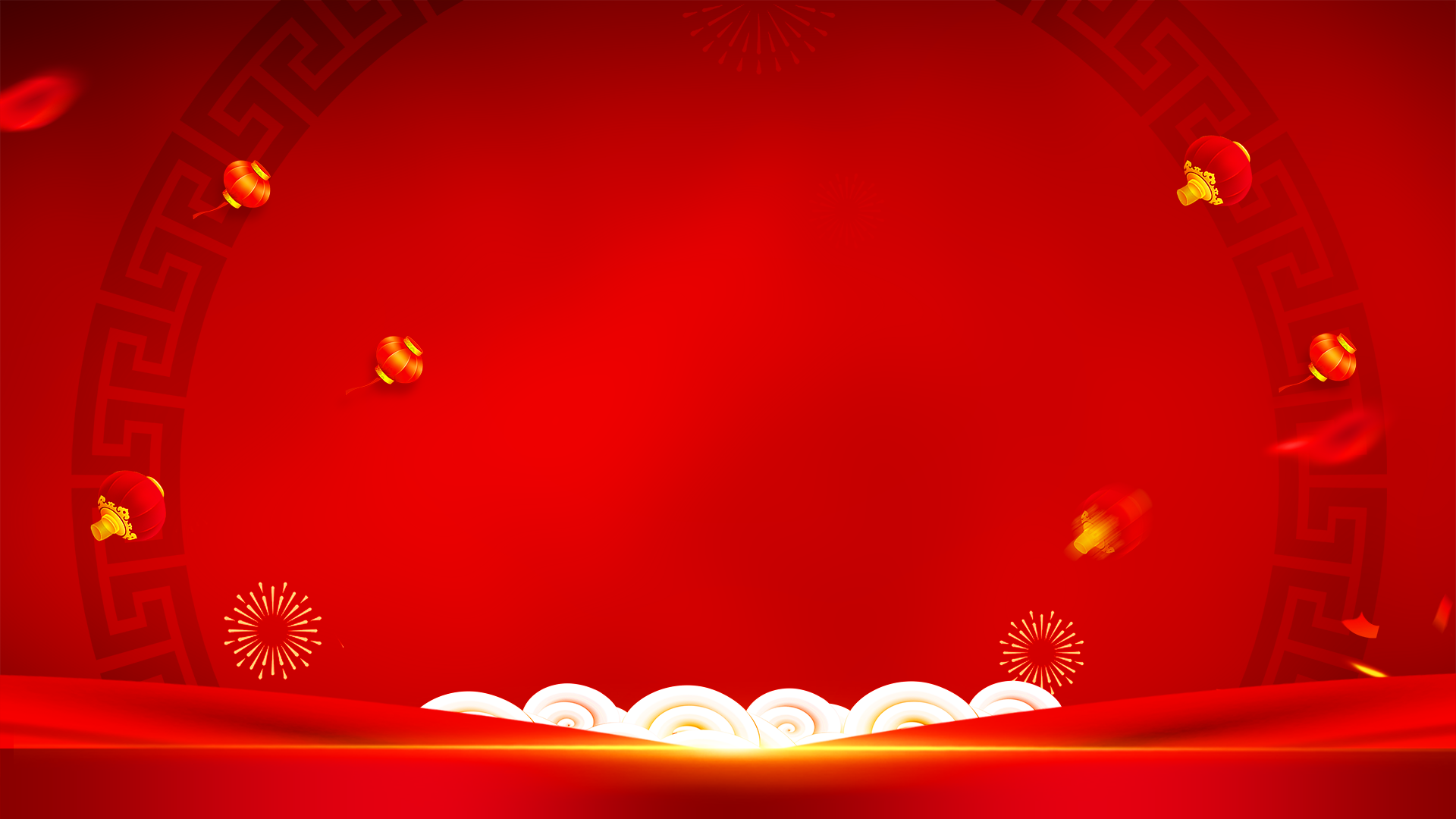 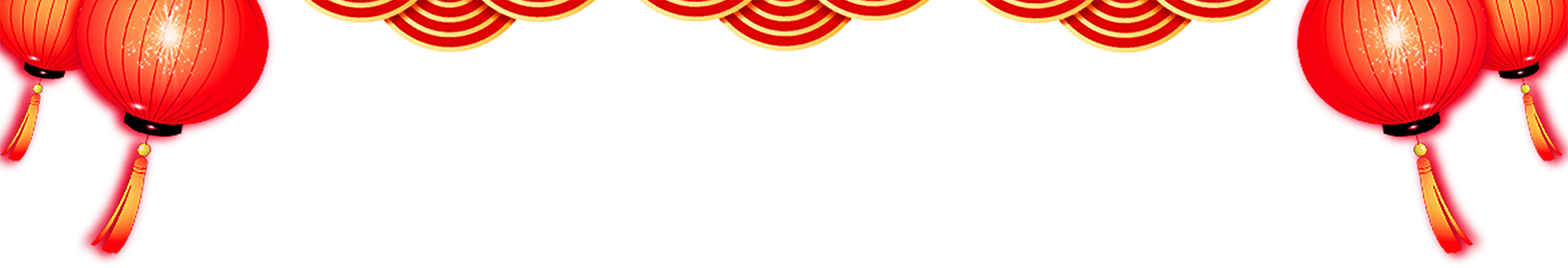 目    录
01
回首过去
02
工作回顾
03
颁奖典礼
04
展望未来
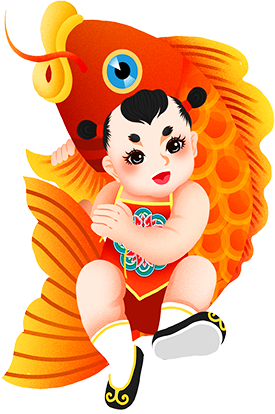 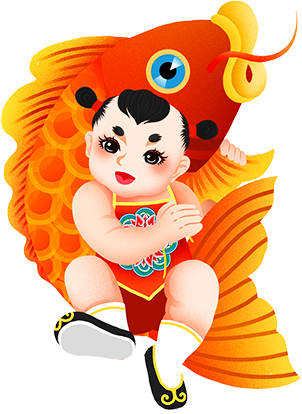 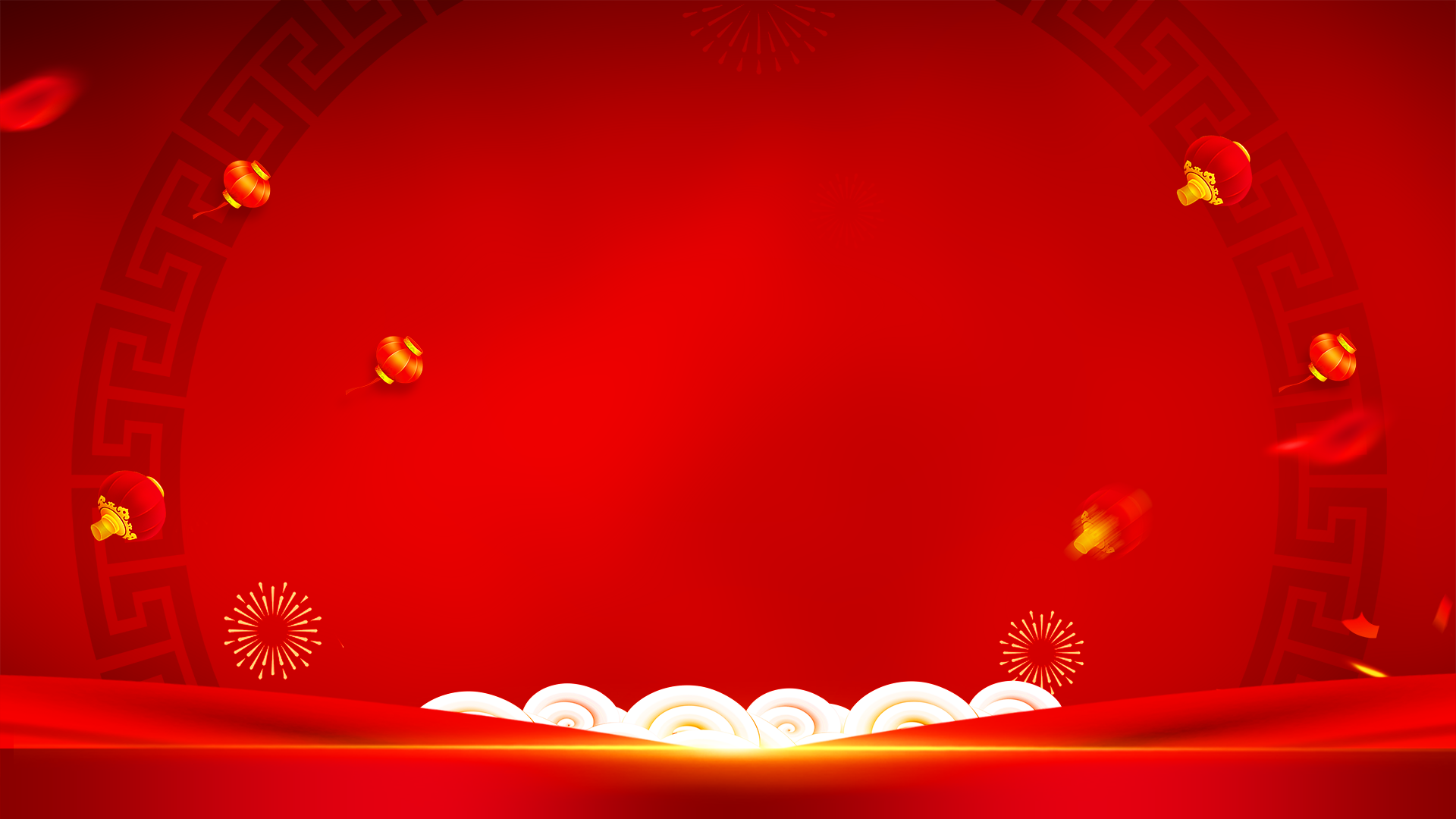 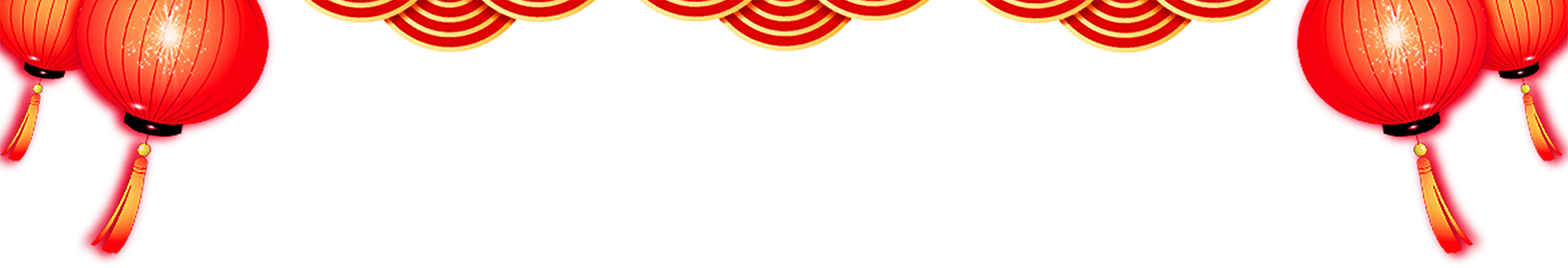 01
回首过去
请在此处添加具体内容，文字尽量言简意赅，简单说明即可，不必过于繁琐，注意版面美观度。
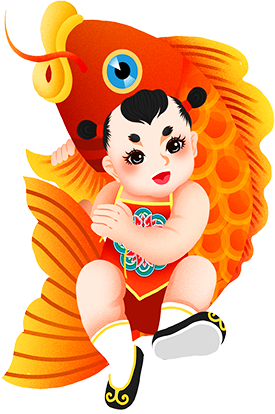 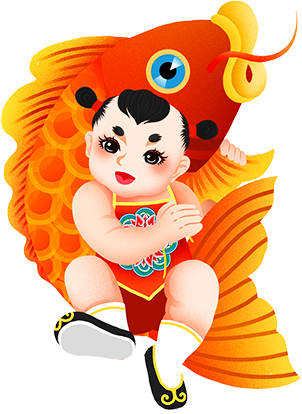 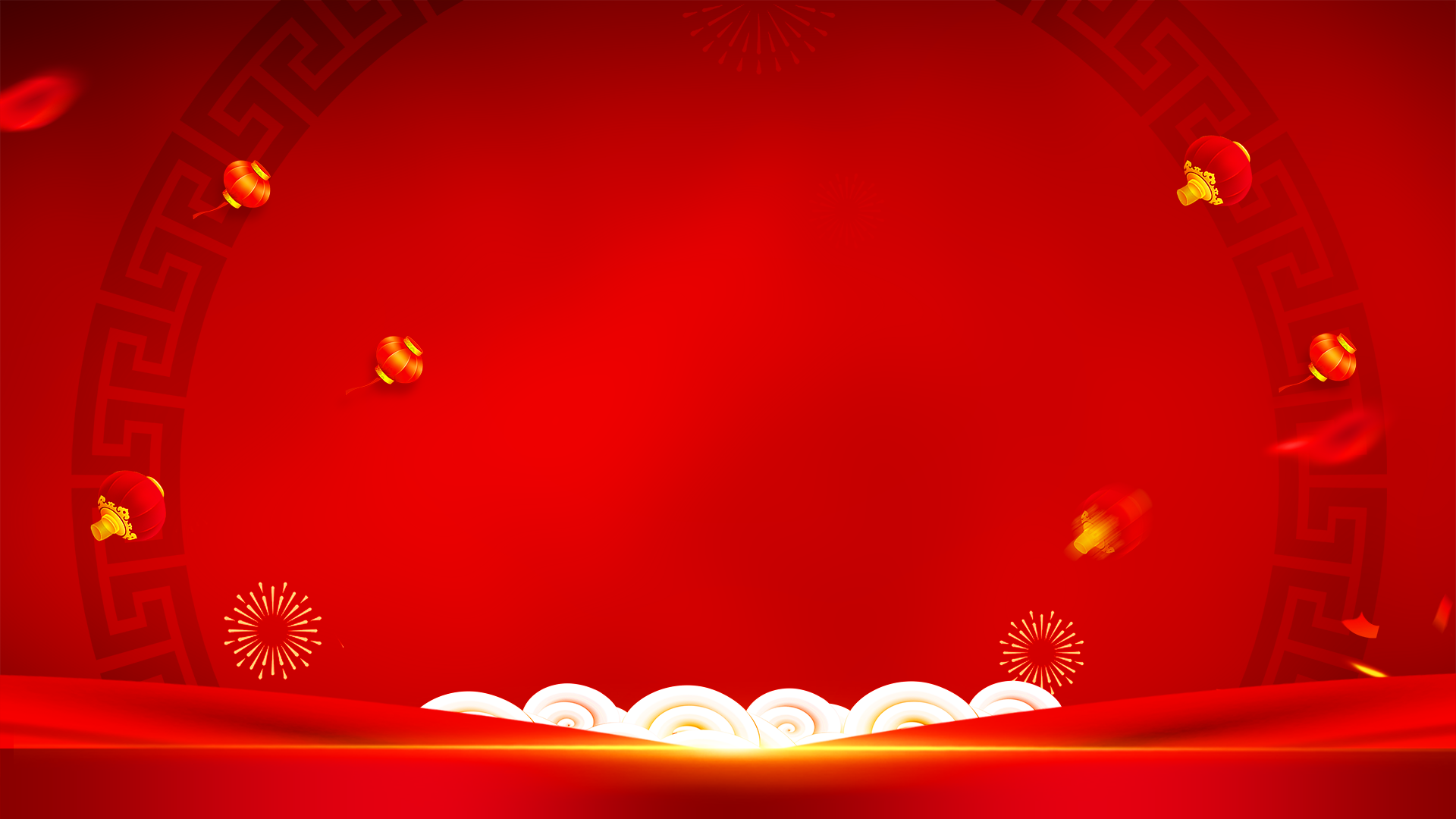 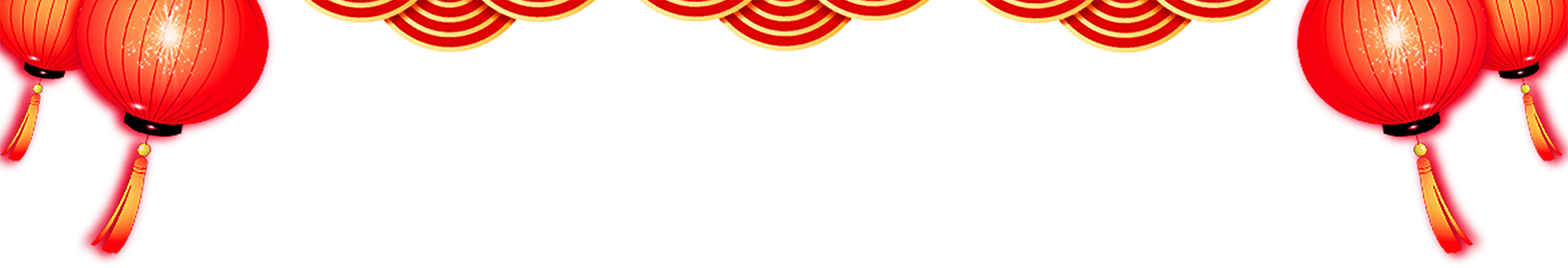 点击添加相关标题文字
02
04
06
小标题
小标题
小标题
小标题
小标题
小标题
请在此处添加具体内容，文字尽量言简意赅，简单说明即可，不必过于繁琐，注意版面美观度。
请在此处添加具体内容，文字尽量言简意赅，简单说明即可，不必过于繁琐，注意版面美观度。
请在此处添加具体内容，文字尽量言简意赅，简单说明即可，不必过于繁琐，注意版面美观度。
请在此处添加具体内容，文字尽量言简意赅，简单说明即可，不必过于繁琐，注意版面美观度。
请在此处添加具体内容，文字尽量言简意赅，简单说明即可，不必过于繁琐，注意版面美观度。
请在此处添加具体内容，文字尽量言简意赅，简单说明即可，不必过于繁琐，注意版面美观度。
01
03
05
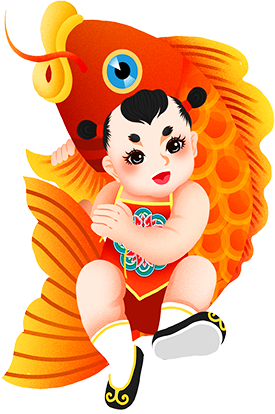 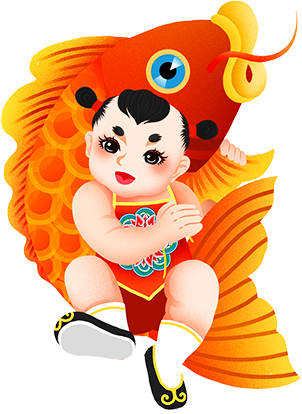 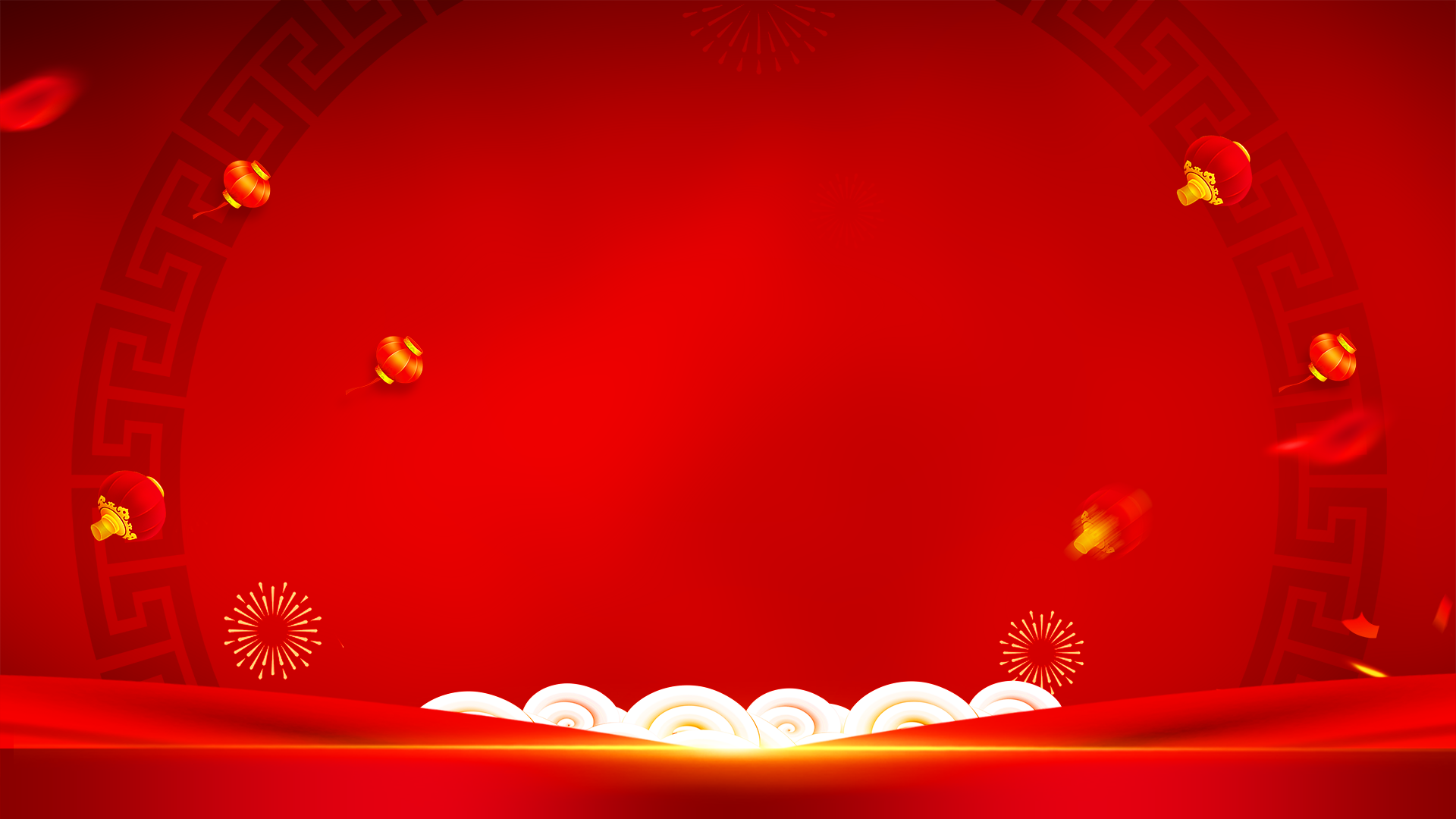 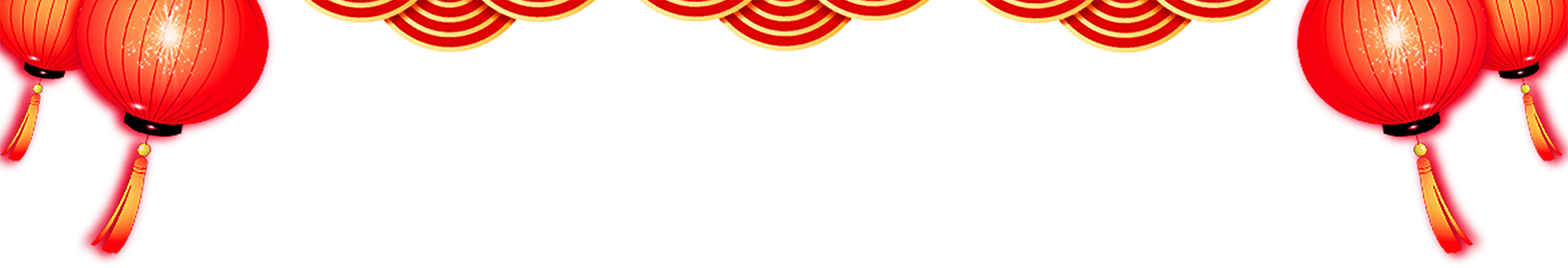 标题一
标题二
标题三
标题四
点击添加相关标题文字
请在此处添加具体内容，文字尽量言简意赅，简单说明即可，不必过于繁琐，注意版面美观度。
85%
63%
78%
55%
请在此处添加具体内容，文字尽量言简意赅，简单说明即可，不必过于繁琐，注意版面美观度。
标题
请在此处添加具体内容，文字尽量言简意赅，简单说明即可，不必过于繁琐，注意版面美观度。
标题
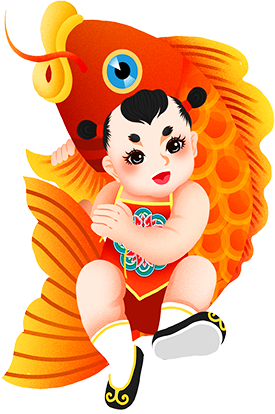 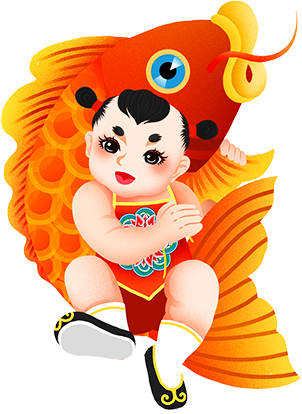 请在此处添加具体内容，文字尽量言简意赅，简单说明即可，不必过于繁琐，注意版面美观度。
标题
标题
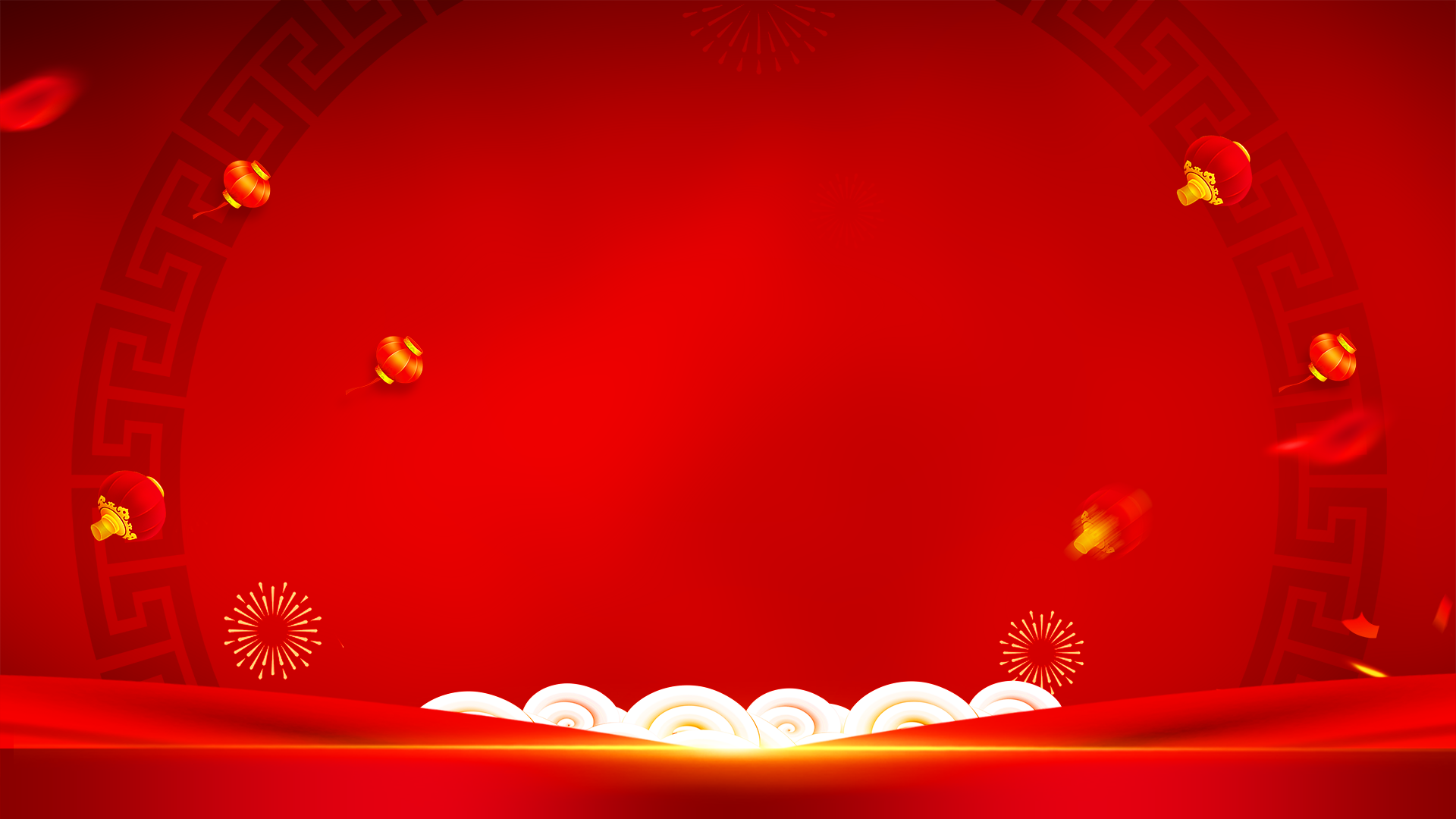 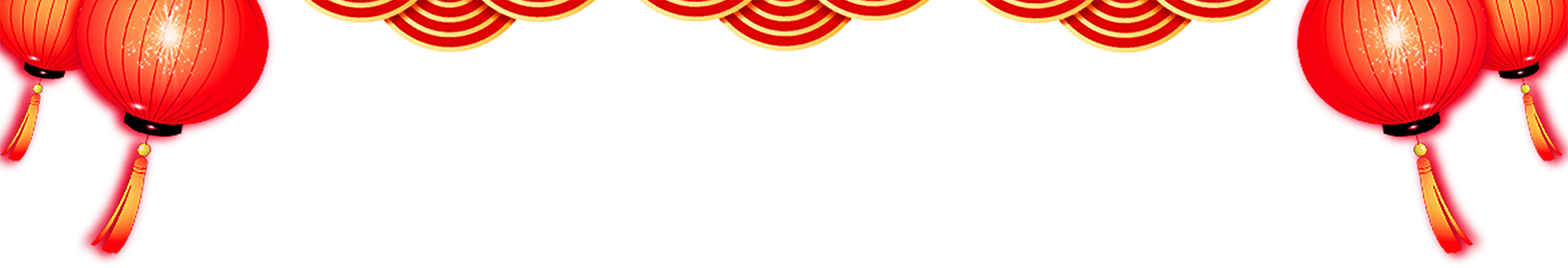 点击添加相关标题文字
请在此处添加具体内容，文字尽量言简意赅，简单说明即可，不必过于繁琐，注意版面美观度。请在此处添加具体内容，文字尽量言简意赅，简单说明即可，不必过于繁琐，注意版面美观度。
80%
小标题
小标题
小标题
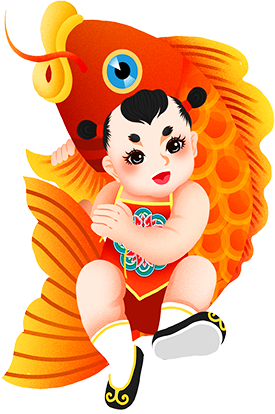 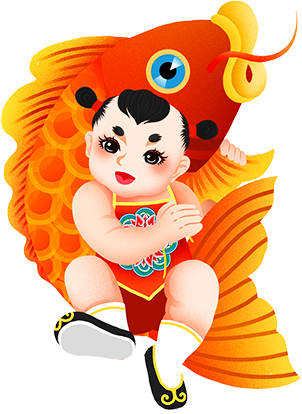 请在此处添加具体内容，文字尽量言简意赅，简单说明即可，不必过于繁琐，注意版面美观度。
请在此处添加具体内容，文字尽量言简意赅，简单说明即可，不必过于繁琐，注意版面美观度。
请在此处添加具体内容，文字尽量言简意赅，简单说明即可，不必过于繁琐，注意版面美观度。
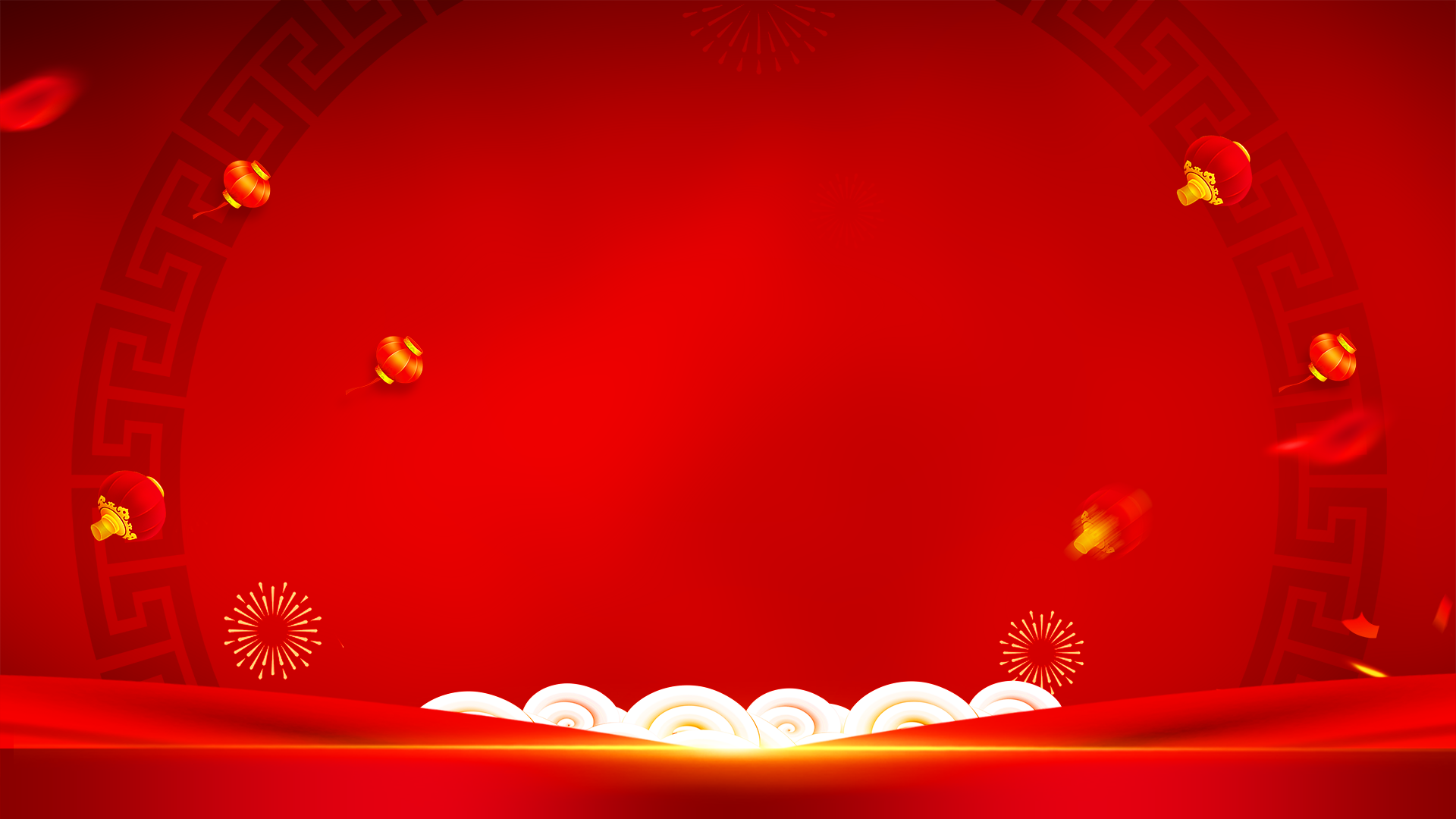 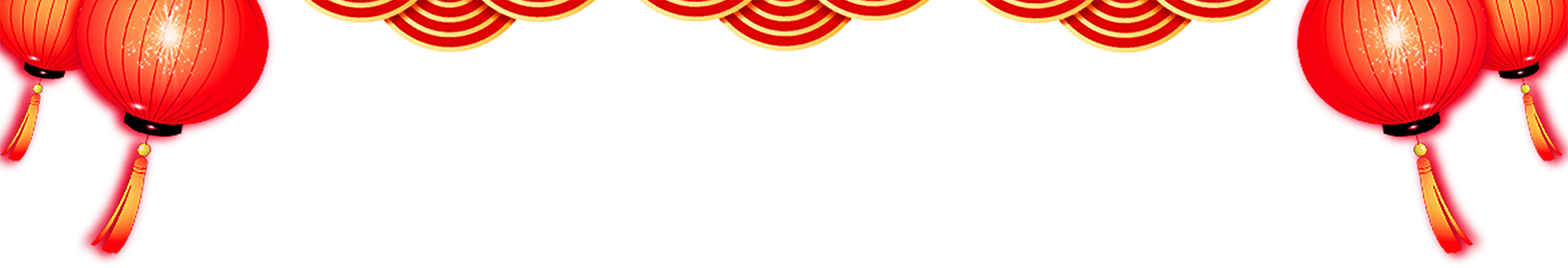 点击添加相关标题文字
小标题
小标题
请在此处添加具体内容，文字尽量言简意赅，简单说明即可，不必过于繁琐，注意版面美观度。
请在此处添加具体内容，文字尽量言简意赅，简单说明即可，不必过于繁琐，注意版面美观度。
标题文本预设
标题文本预设
80%
80%
标题文本预设
标题文本预设
58%
58%
标题文本预设
标题文本预设
76%
76%
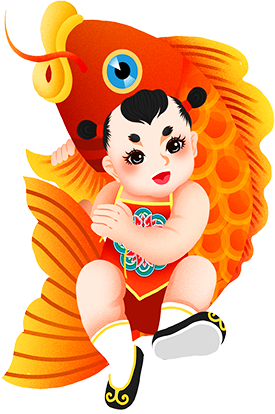 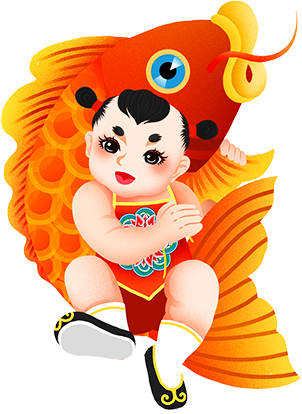 标题文本预设
标题文本预设
80%
80%
标题文本预设
标题文本预设
58%
58%
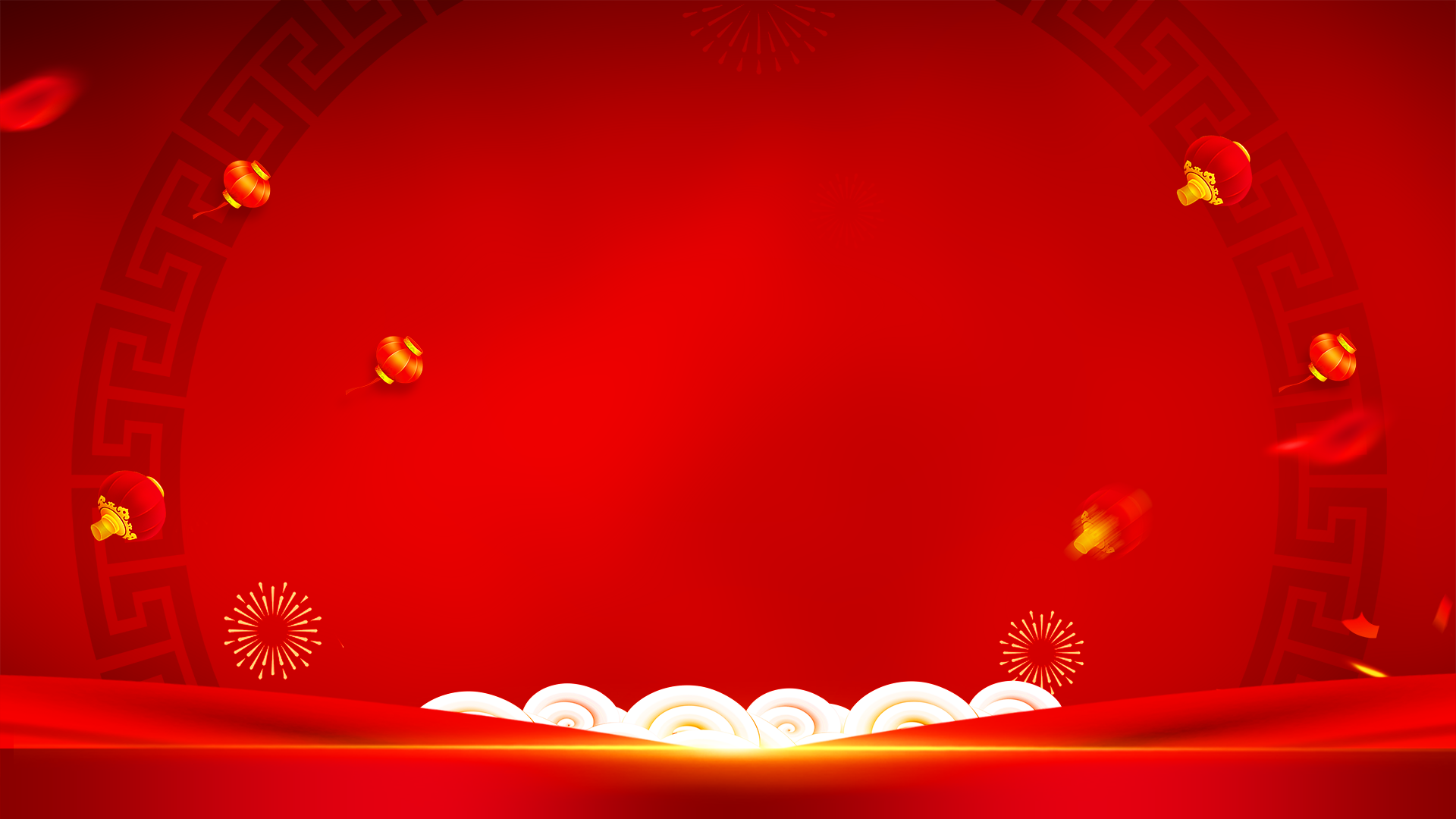 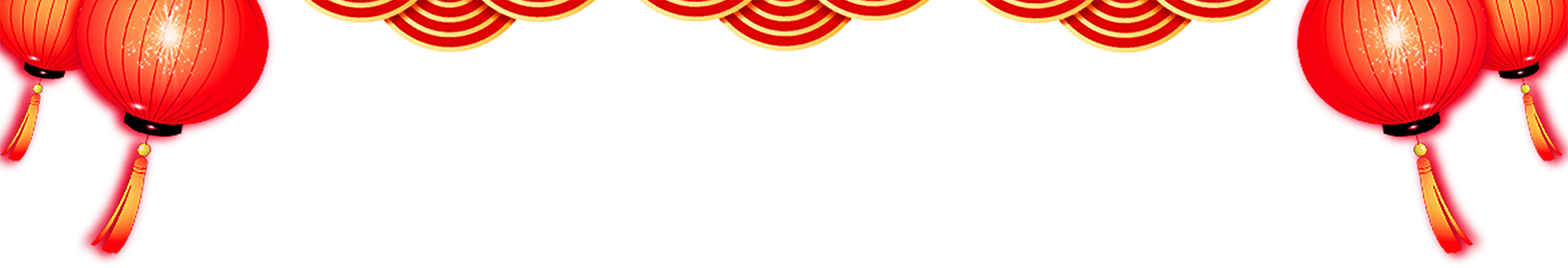 02
工作回顾
请在此处添加具体内容，文字尽量言简意赅，简单说明即可，不必过于繁琐，注意版面美观度。
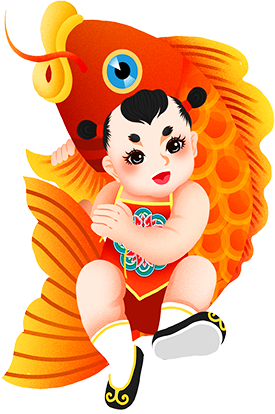 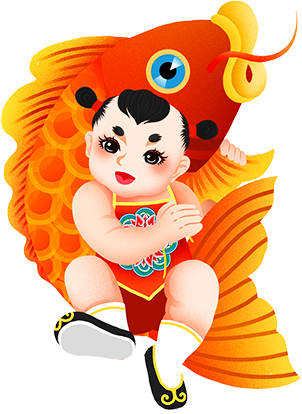 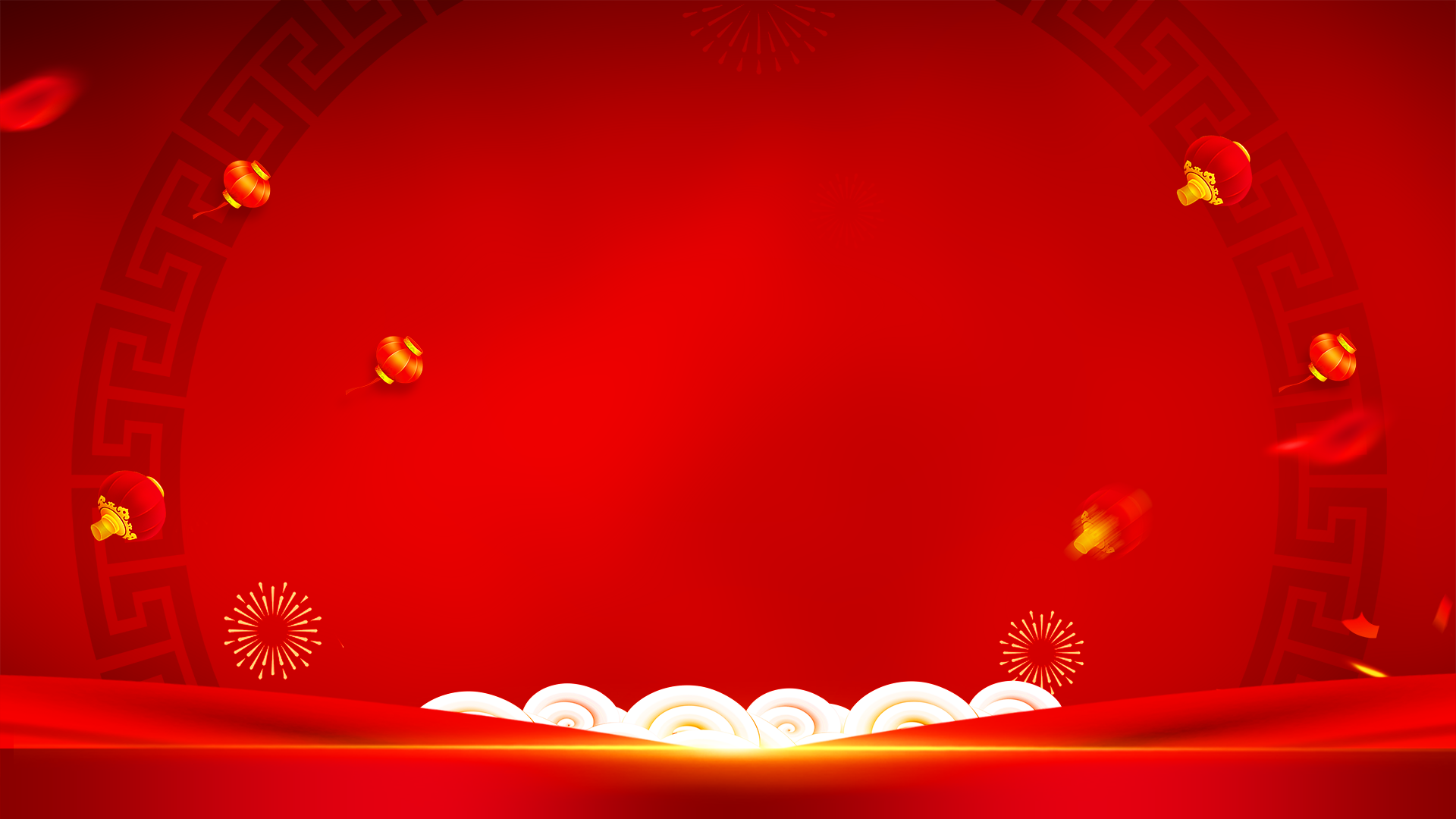 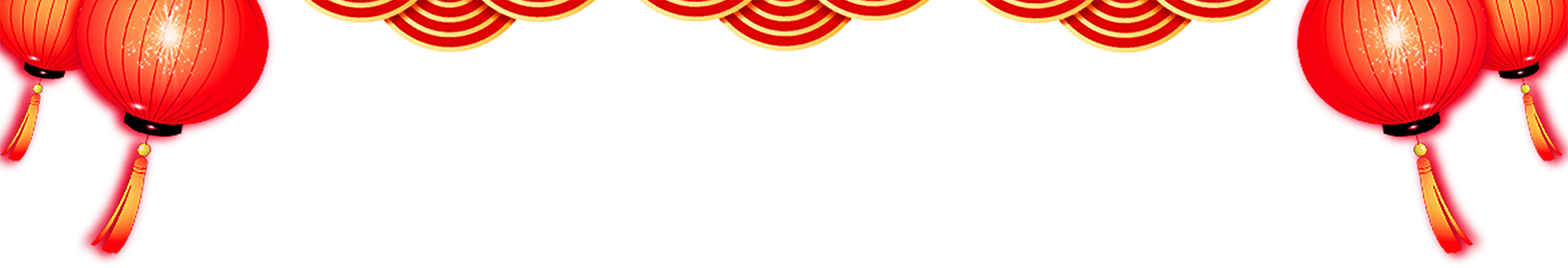 点击添加相关标题文字
请在此处添加具体内容，文字尽量言简意赅，简单
说明即可，不必过于繁琐，注意版面美观度。
输入您的标题
请在此处添加具体内容，文字尽量言简意赅，简单
说明即可，不必过于繁琐，注意版面美观度。
输入您的标题
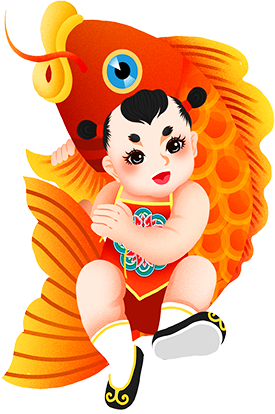 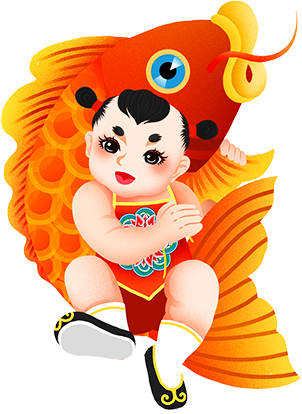 请在此处添加具体内容，文字尽量言简意赅，简单
说明即可，不必过于繁琐，注意版面美观度。
输入您的标题
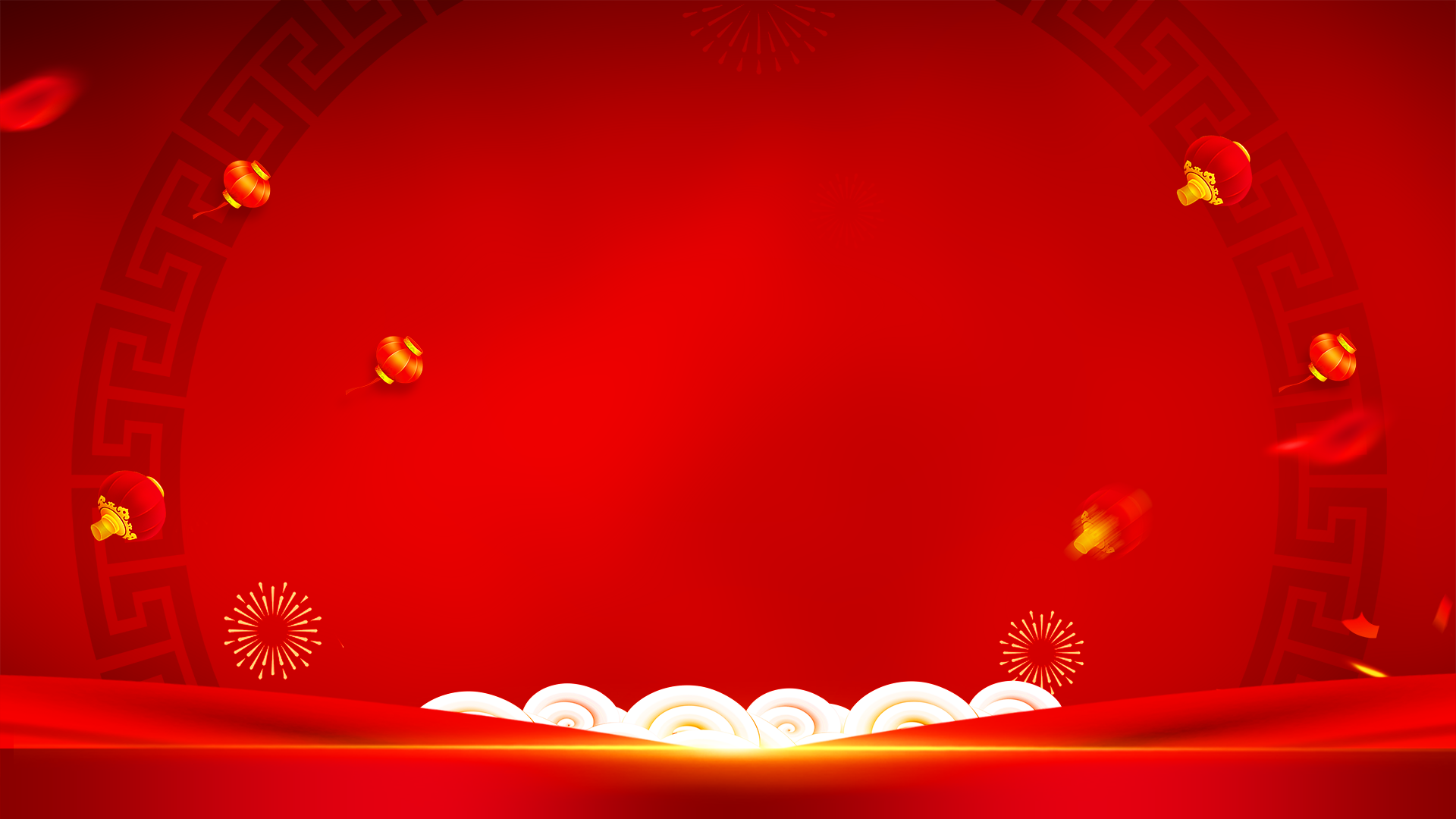 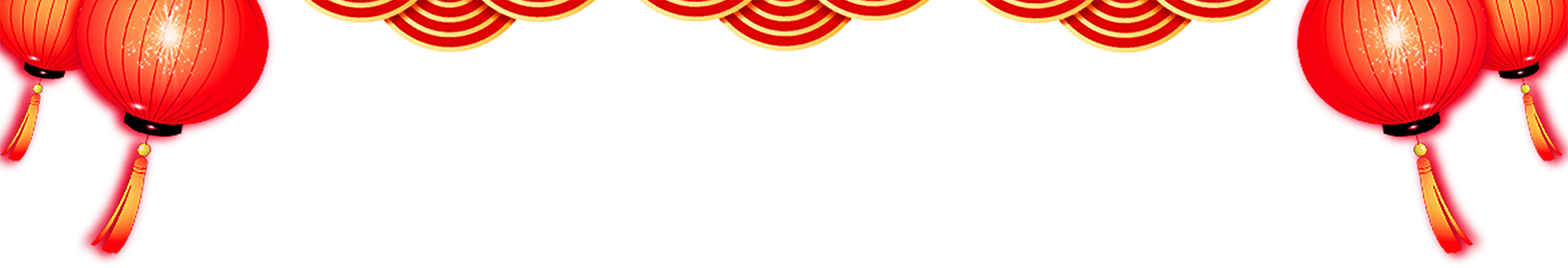 点击添加相关标题文字
小标题
请在此处添加具体内容，文字尽量言简意赅，简单
说明即可，不必过于繁琐，注意版面美观度。
01
02
120K
530K
319K
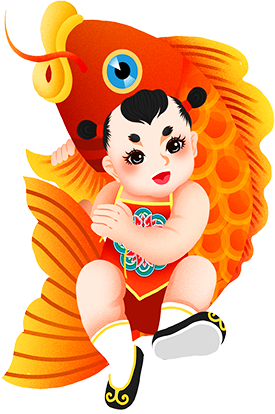 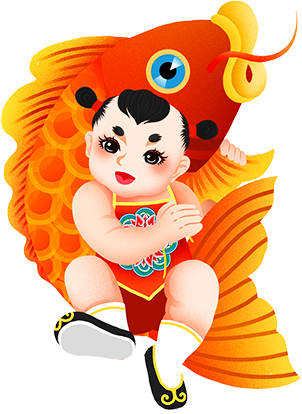 请在此处添加具体内容，文字尽量言简意赅，简单
说明即可，不必过于繁琐，注意版面美观度。
03
04
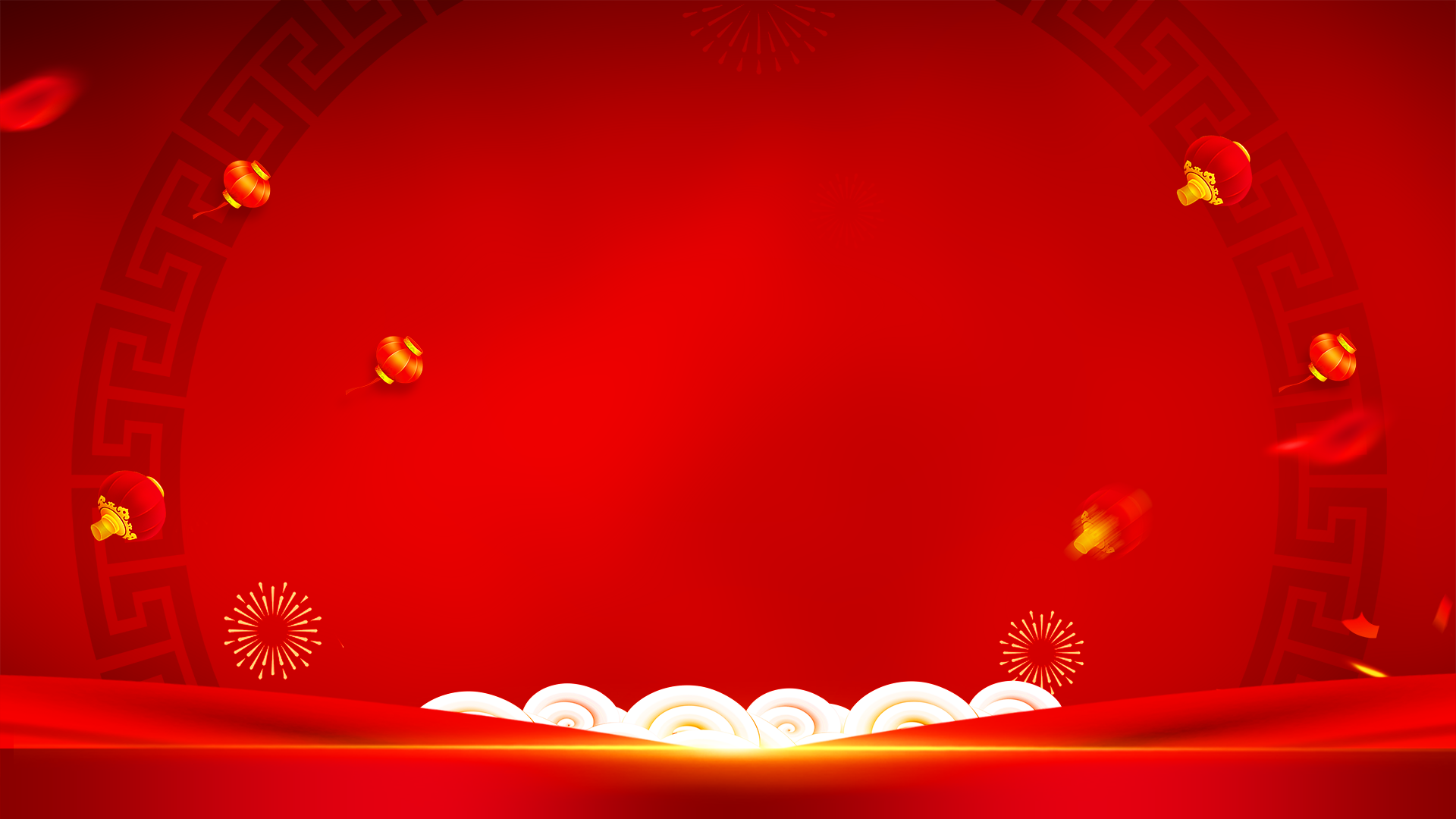 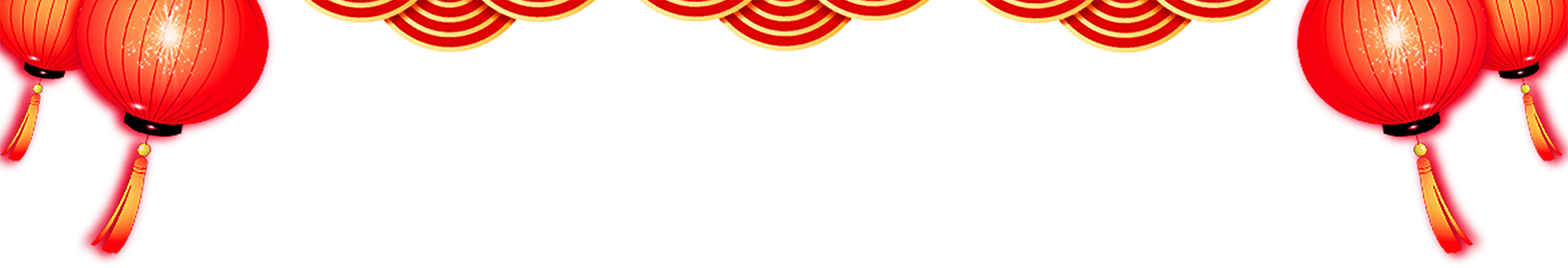 点击添加相关标题文字
小标题
小标题
请在此处添加具体内容，文字尽量言简意赅，简单说明即可，不必过于繁琐，注意版面美观度。
小标题
请在此处添加具体内容，文字尽量言简意赅，简单说明即可，不必过于繁琐，注意版面美观度。
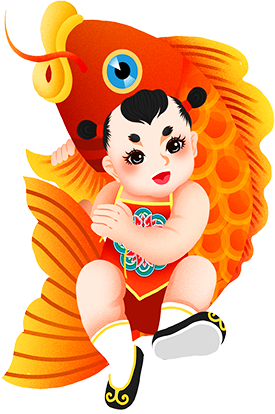 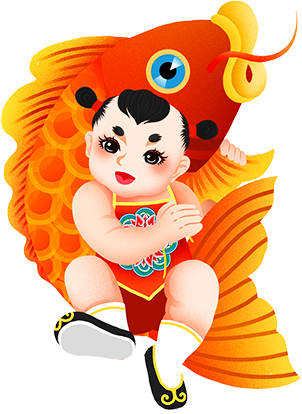 请在此处添加具体内容，文字尽量言简意赅，简单说明即可，不必过于繁琐，注意版面美观度。
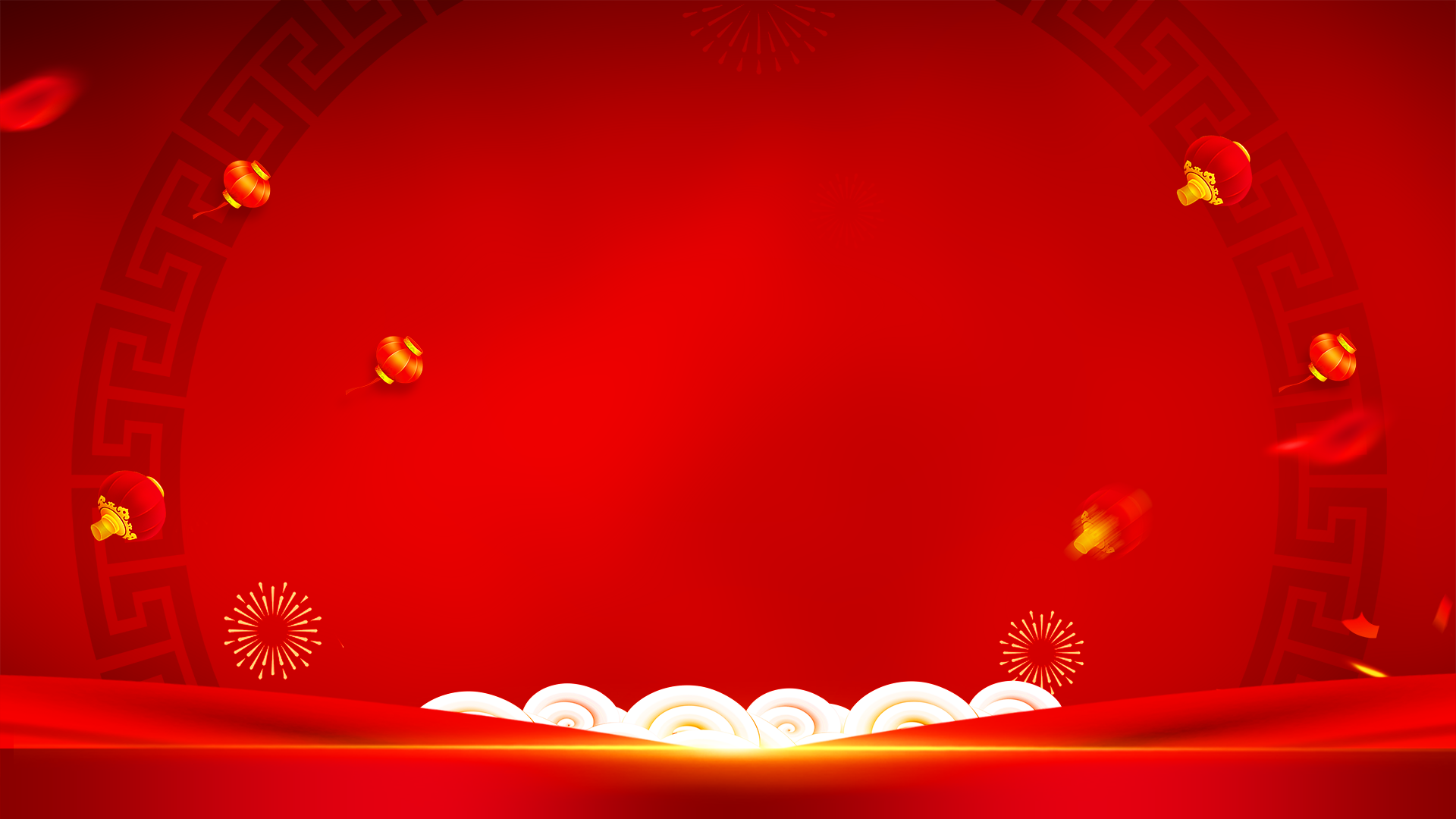 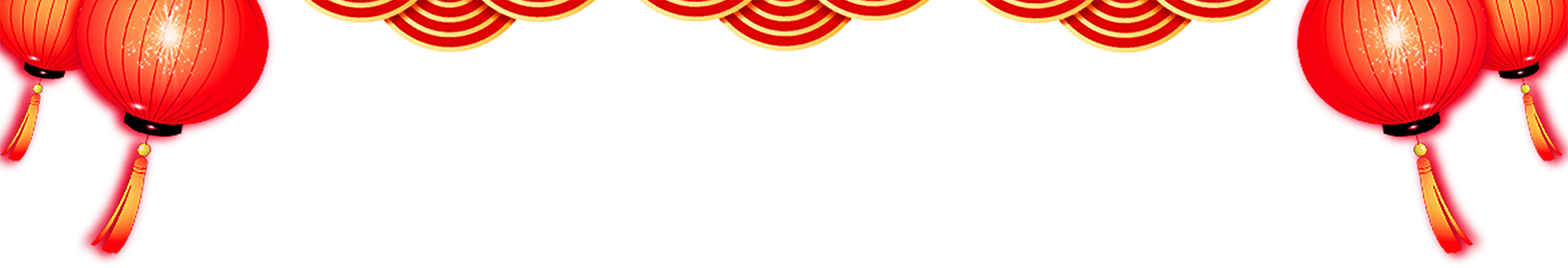 点击添加相关标题文字
输入标题
1
请在此处添加具体内容，文字尽量言简意赅，简单说明即可，不必过于繁琐，注意版面美观度。
输入标题
2
请在此处添加具体内容，文字尽量言简意赅，简单说明即可，不必过于繁琐，注意版面美观度。
输入标题
3
请在此处添加具体内容，文字尽量言简意赅，简单说明即可，不必过于繁琐，注意版面美观度。
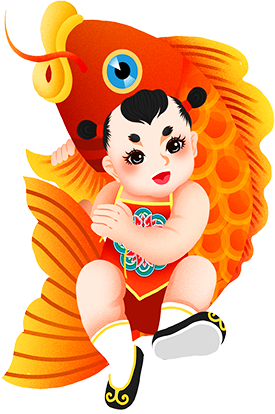 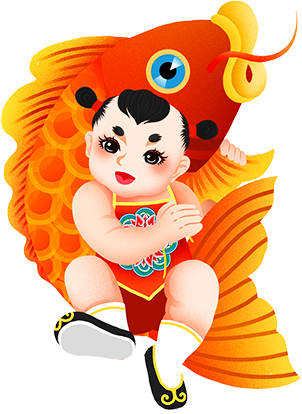 输入标题
4
请在此处添加具体内容，文字尽量言简意赅，简单说明即可，不必过于繁琐，注意版面美观度。
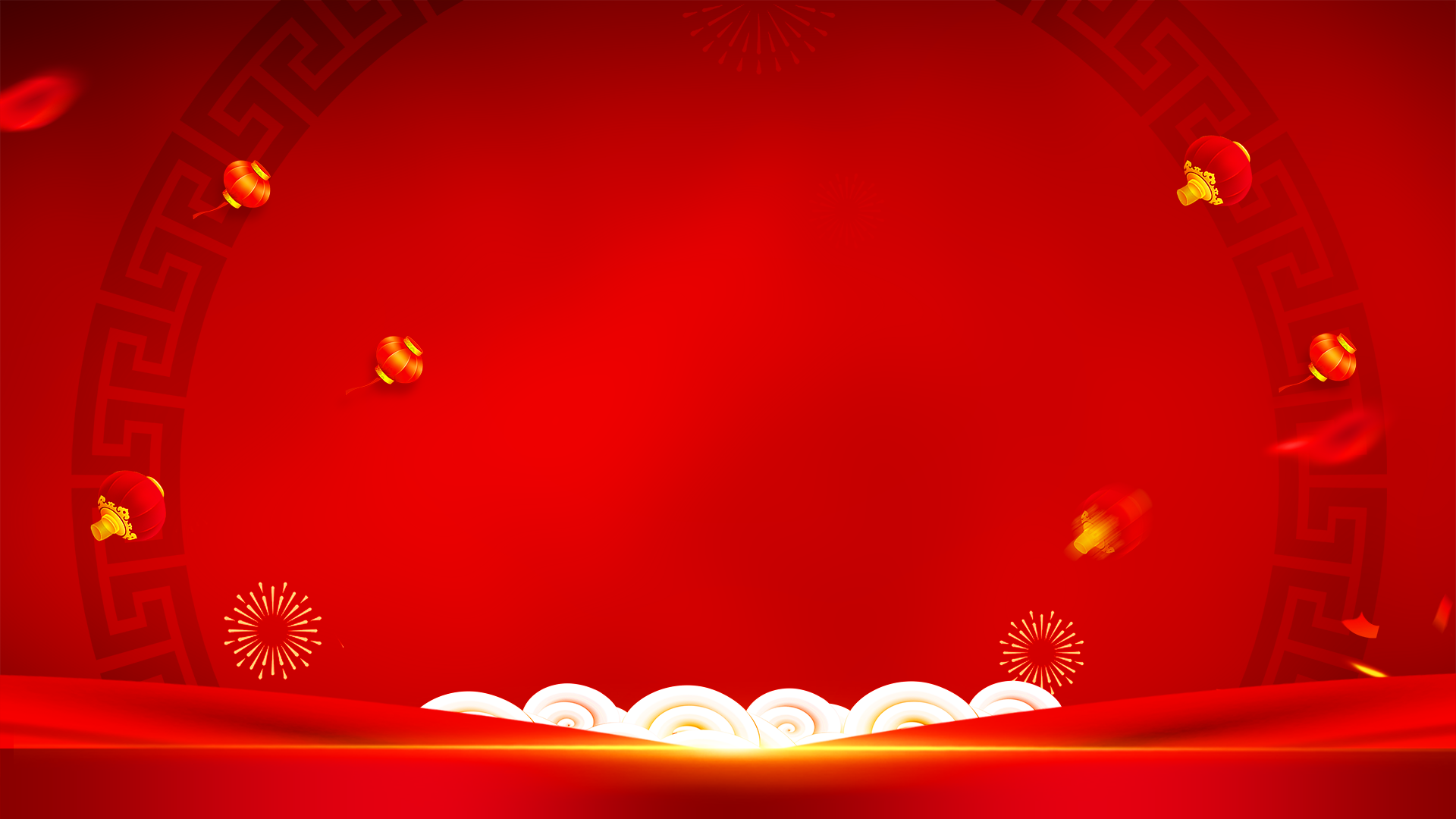 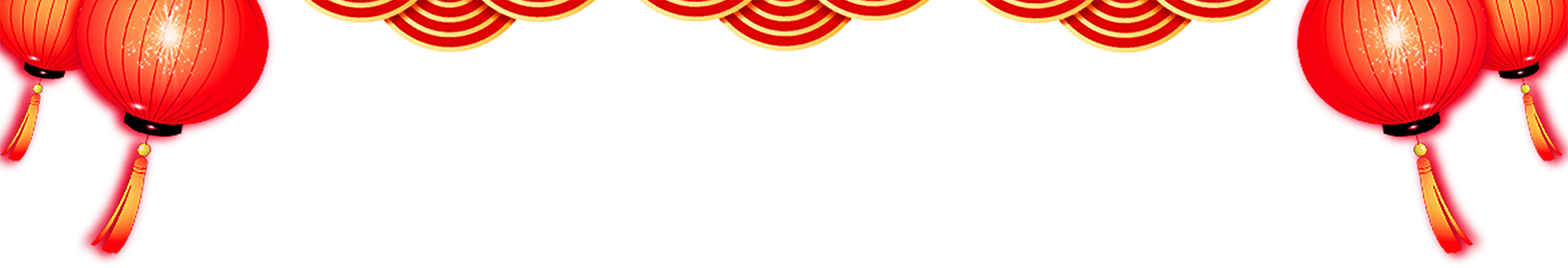 03
颁奖典礼
请在此处添加具体内容，文字尽量言简意赅，简单说明即可，不必过于繁琐，注意版面美观度。
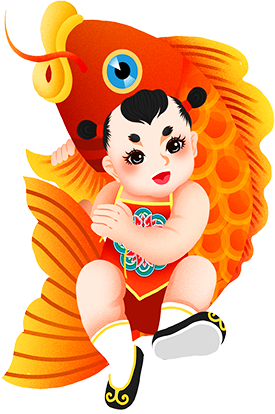 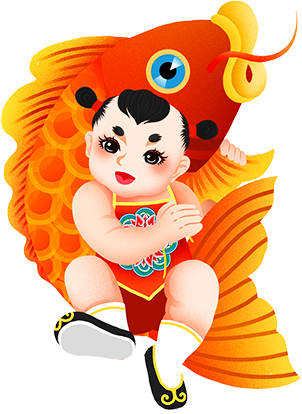 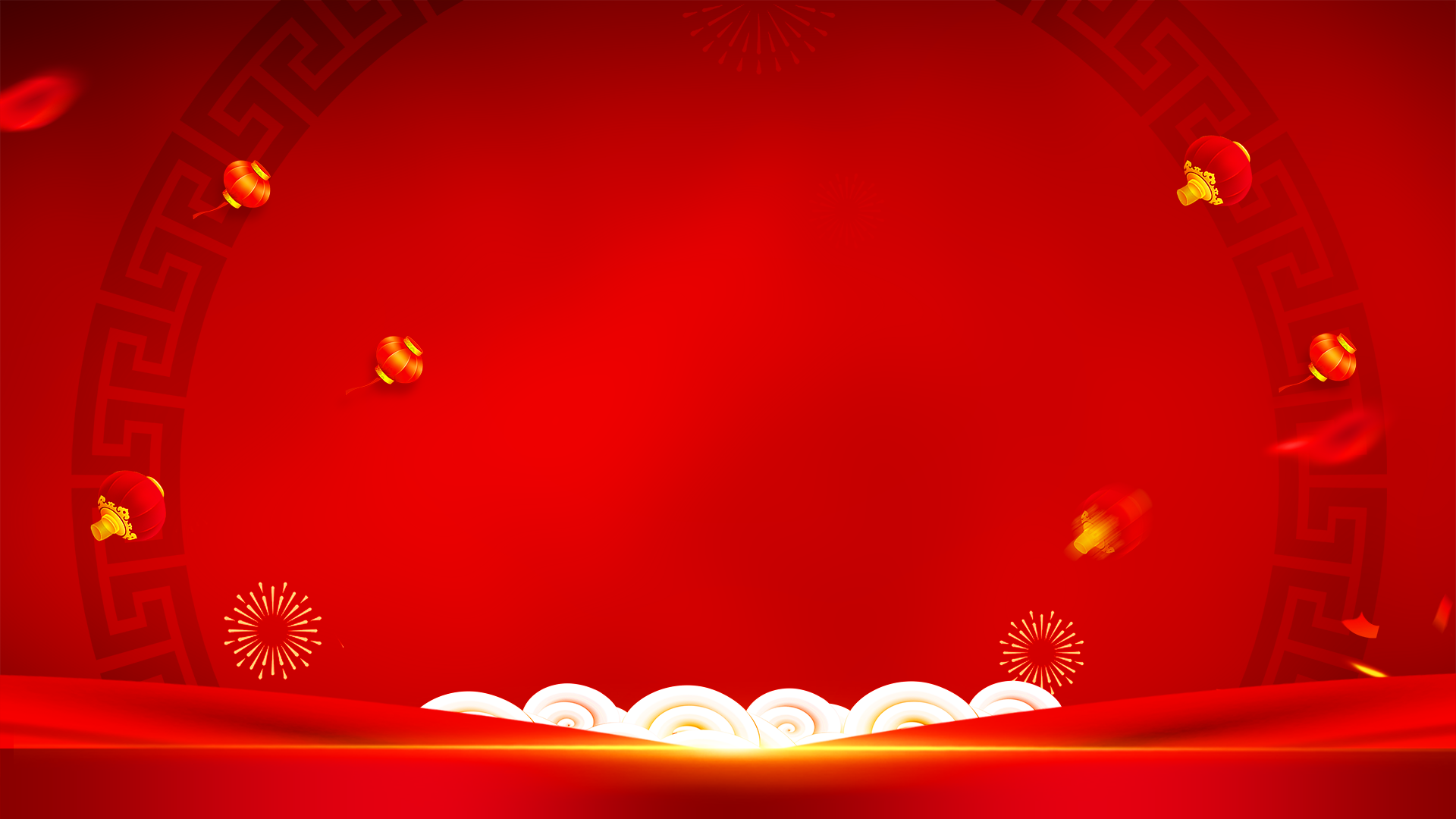 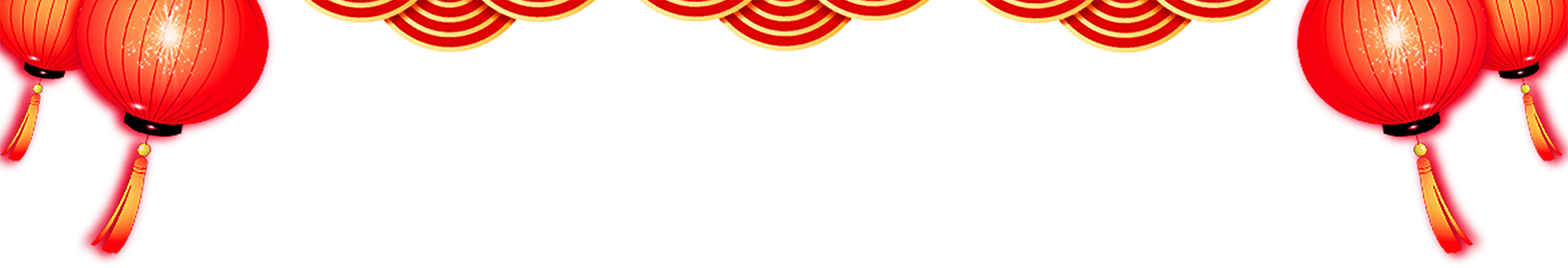 点击添加相关标题文字
85%
40%
65%
35%
30%
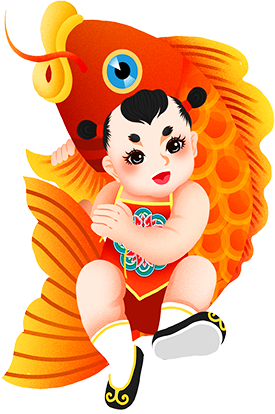 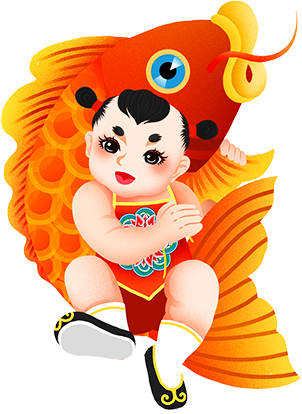 输入标题
输入标题
输入标题
输入标题
输入标题
请在此处添加具体内容，文字尽量言简意赅，简单说明即可，不必过于繁琐，注意版面美观度。
请在此处添加具体内容，文字尽量言简意赅，简单说明即可，不必过于繁琐，注意版面美观度。
请在此处添加具体内容，文字尽量言简意赅，简单说明即可，不必过于繁琐，注意版面美观度。
请在此处添加具体内容，文字尽量言简意赅，简单说明即可，不必过于繁琐，注意版面美观度。
请在此处添加具体内容，文字尽量言简意赅，简单说明即可，不必过于繁琐，注意版面美观度。
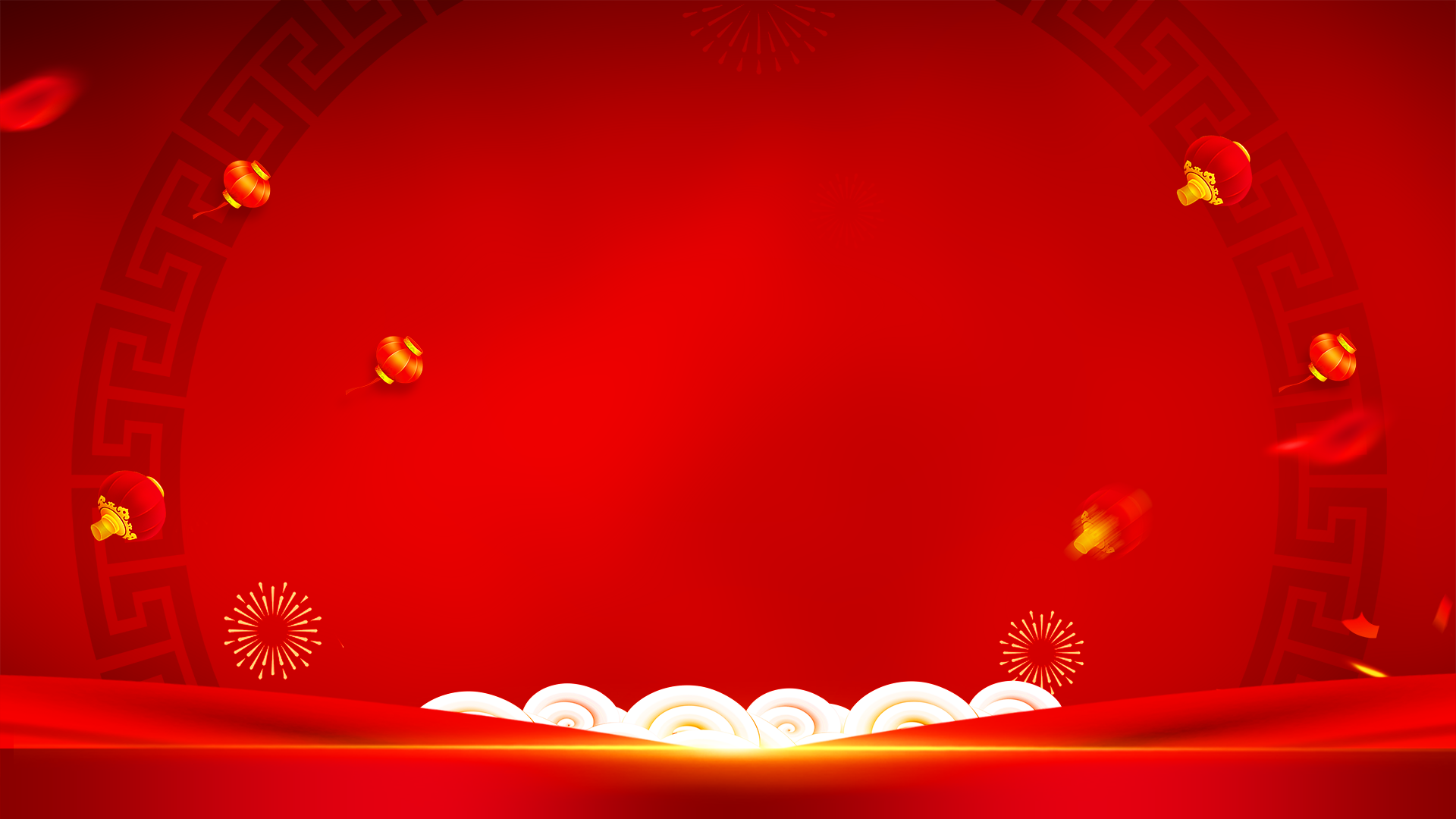 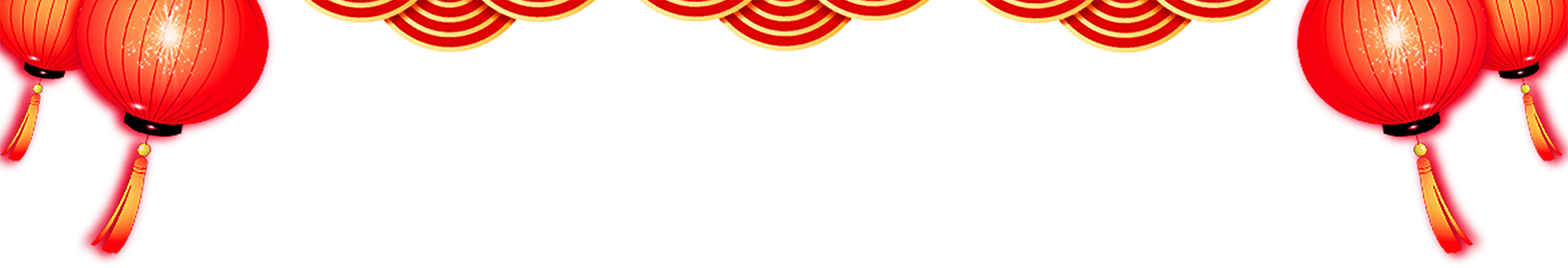 点击添加相关标题文字
请在此处添加具体内容，文字尽量言简意赅
01
02
请在此处添加具体内容，文字尽量言简意赅
03
请在此处添加具体内容，文字尽量言简意赅
请在此处添加具体内容，文字尽量言简意赅
04
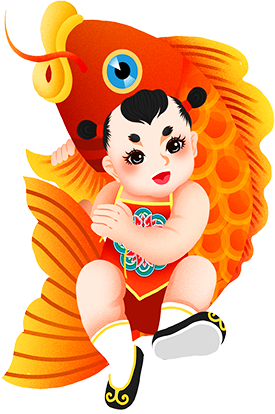 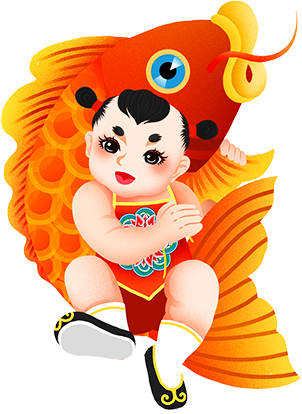 05
06
请在此处添加具体内容，文字尽量言简意赅
请在此处添加具体内容，文字尽量言简意赅
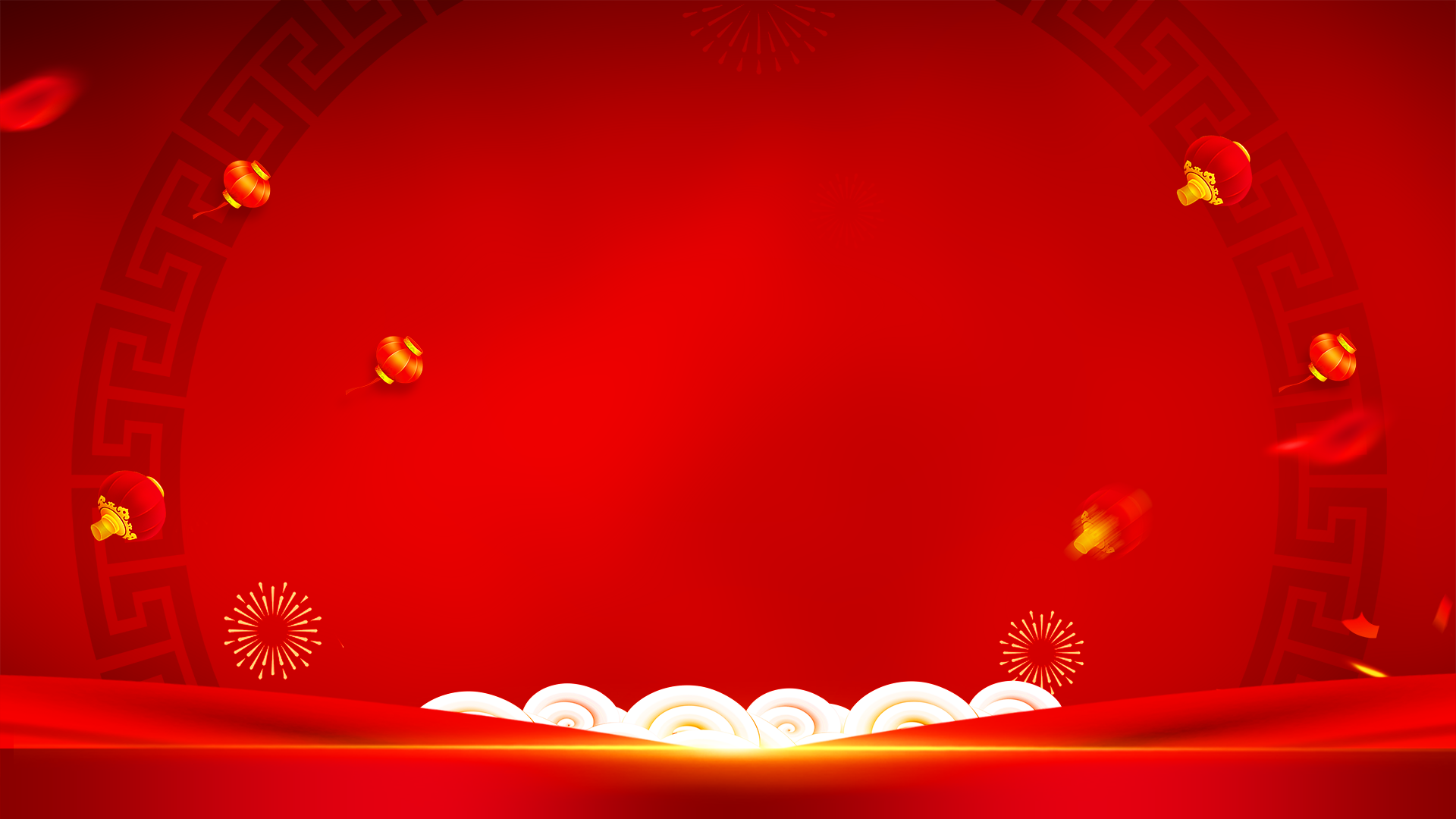 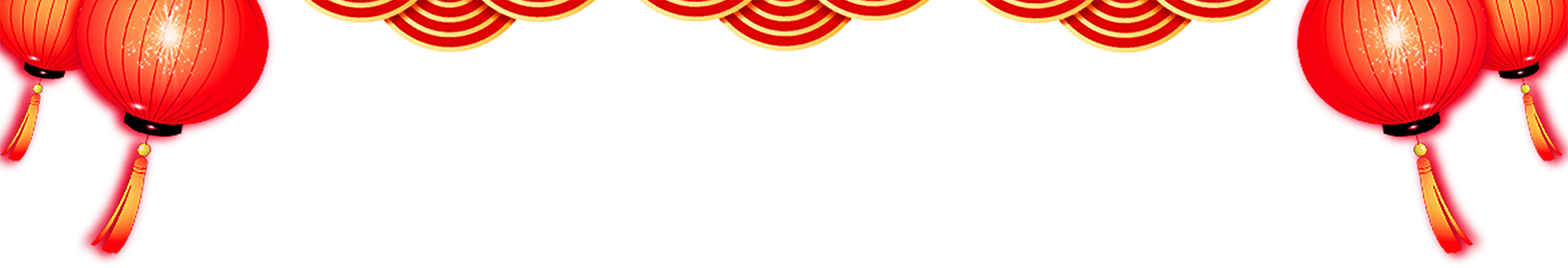 点击添加相关标题文字
输入标题
输入标题
输入标题
请在此处添加具体内容，文字尽量言简意赅
请在此处添加具体内容，文字尽量言简意赅
请在此处添加具体内容，文字尽量言简意赅
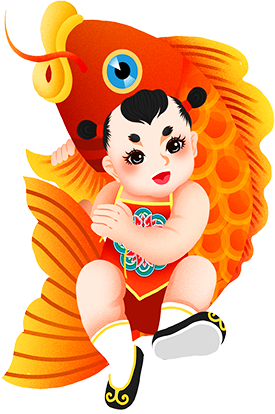 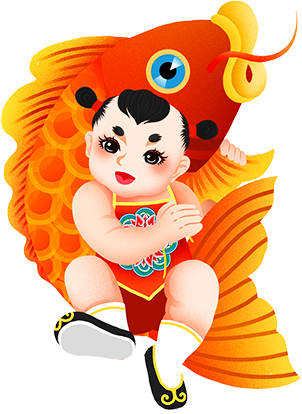 输入标题
输入标题
输入标题
请在此处添加具体内容，文字尽量言简意赅
请在此处添加具体内容，文字尽量言简意赅
请在此处添加具体内容，文字尽量言简意赅
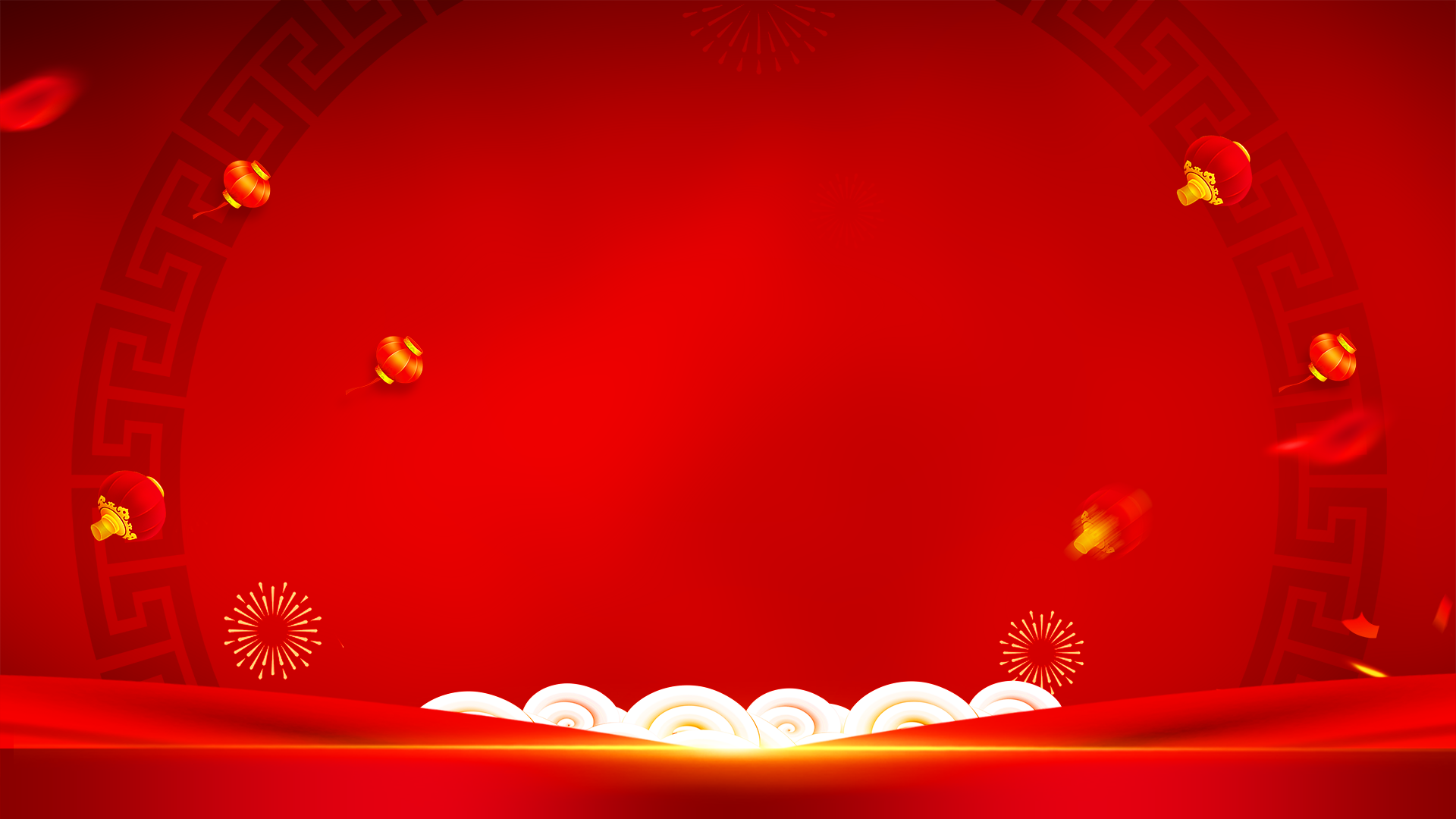 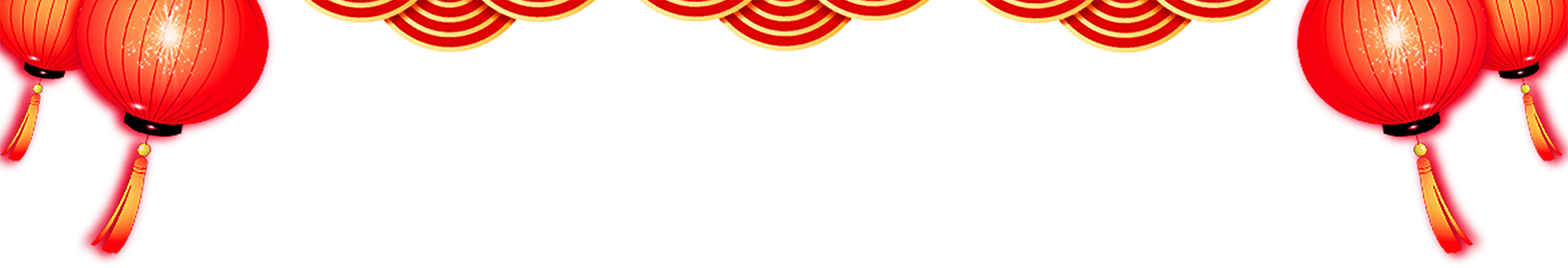 小标题
小标题
小标题
小标题
请在此处添加具体内容，文字尽量言简意赅
请在此处添加具体内容，文字尽量言简意赅
请在此处添加具体内容，文字尽量言简意赅
请在此处添加具体内容，文字尽量言简意赅
点击添加相关标题文字
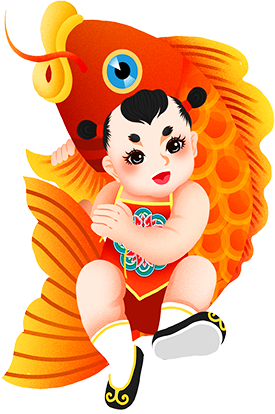 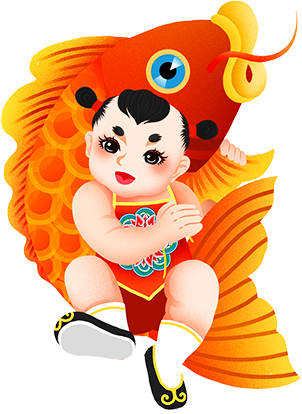 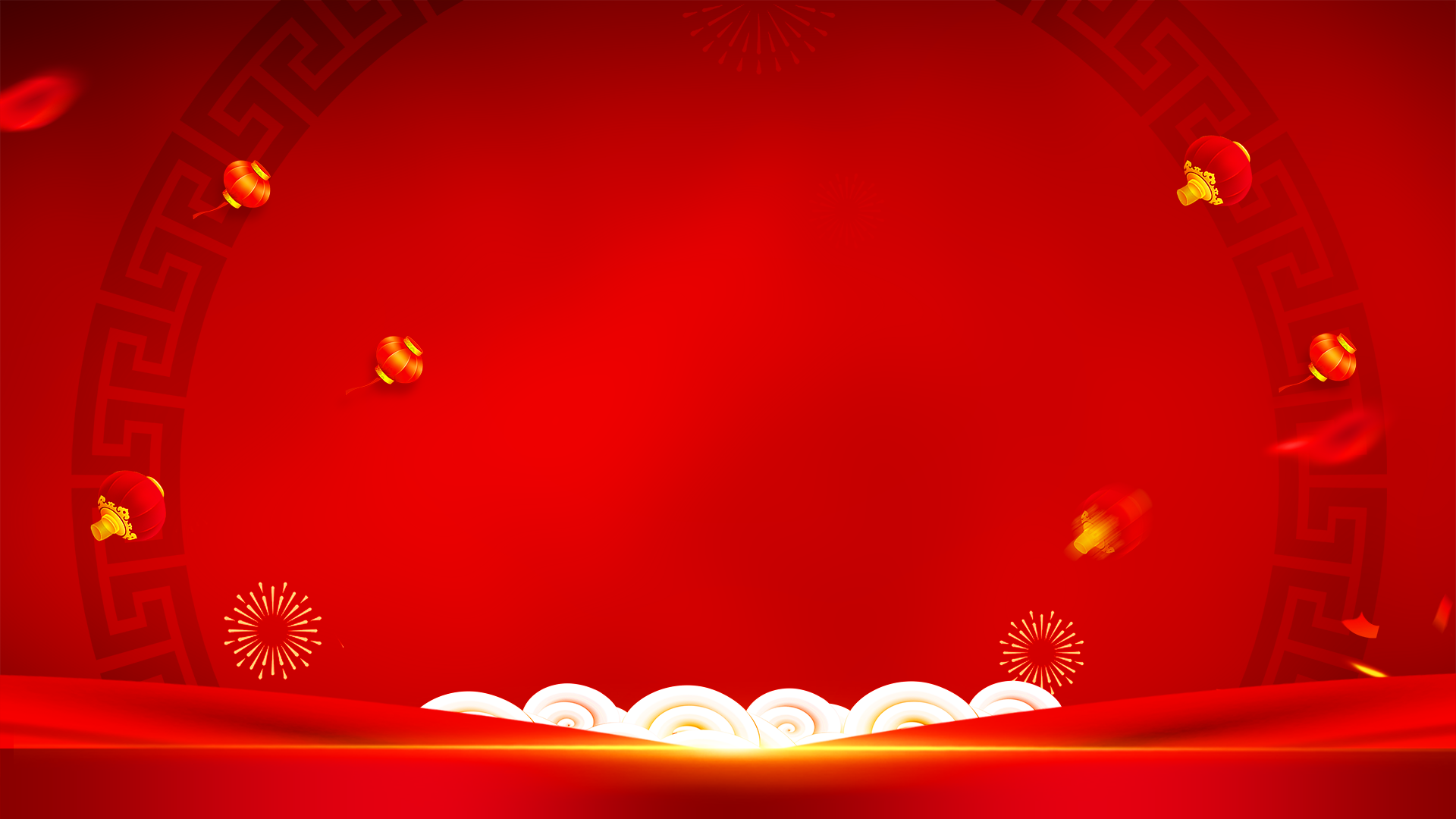 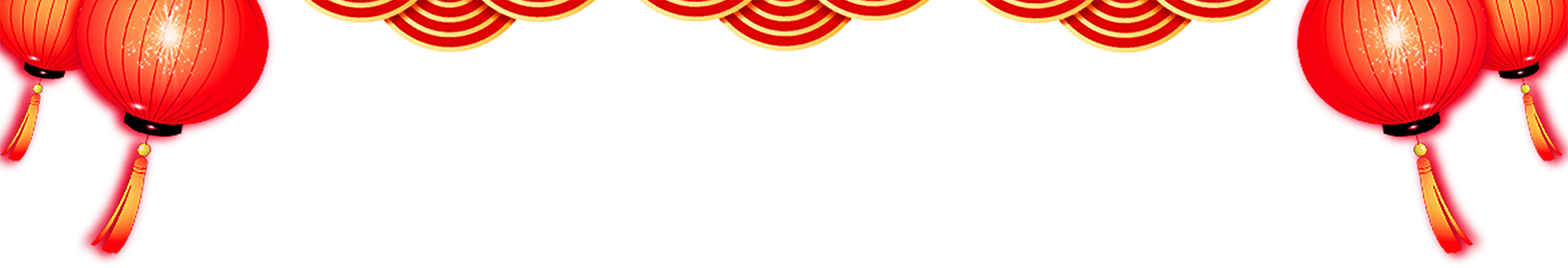 04
展望未来
请在此处添加具体内容，文字尽量言简意赅，简单说明即可，不必过于繁琐，注意版面美观度。
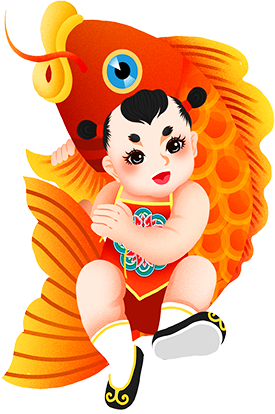 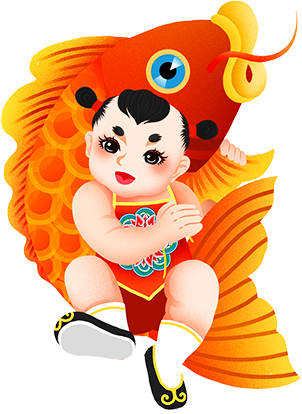 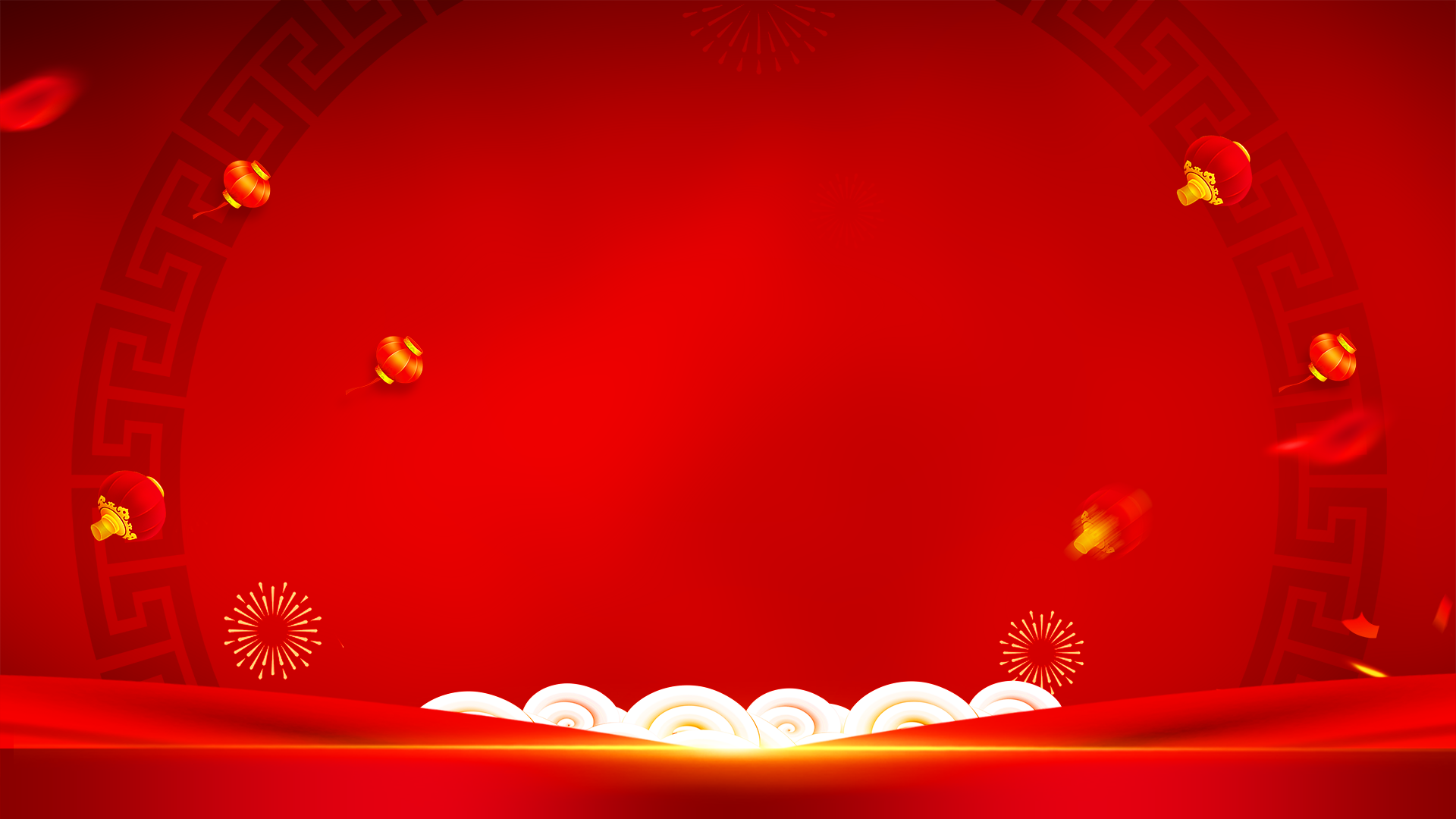 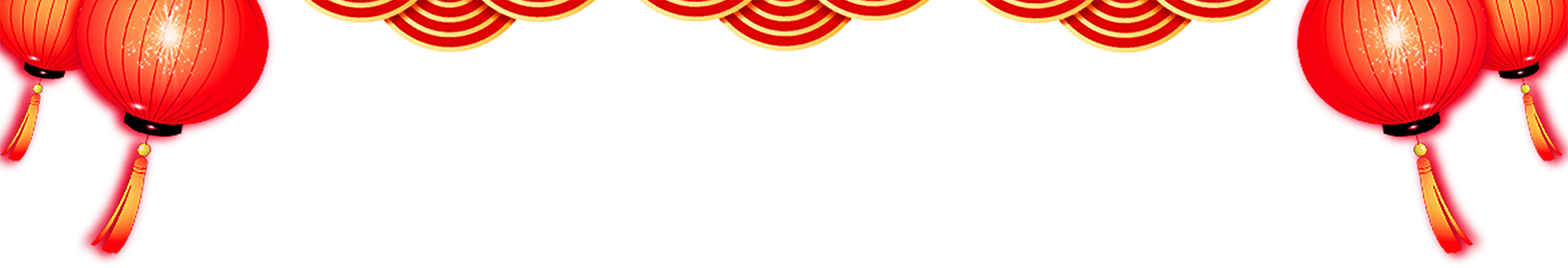 点击添加相关标题文字
输入标题
输入标题
请在此处添加具体内容，文字尽量言简意赅，简单说明即可，不必过于繁琐，注意版面美观度。
请在此处添加具体内容，文字尽量言简意赅，简单说明即可，不必过于繁琐，注意版面美观度。
输入标题
输入标题
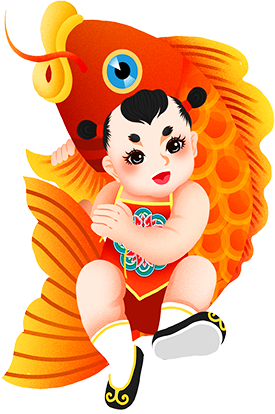 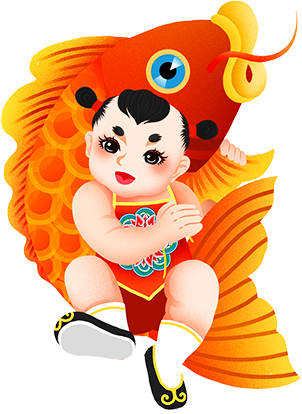 请在此处添加具体内容，文字尽量言简意赅，简单说明即可，不必过于繁琐，注意版面美观度。
请在此处添加具体内容，文字尽量言简意赅，简单说明即可，不必过于繁琐，注意版面美观度。
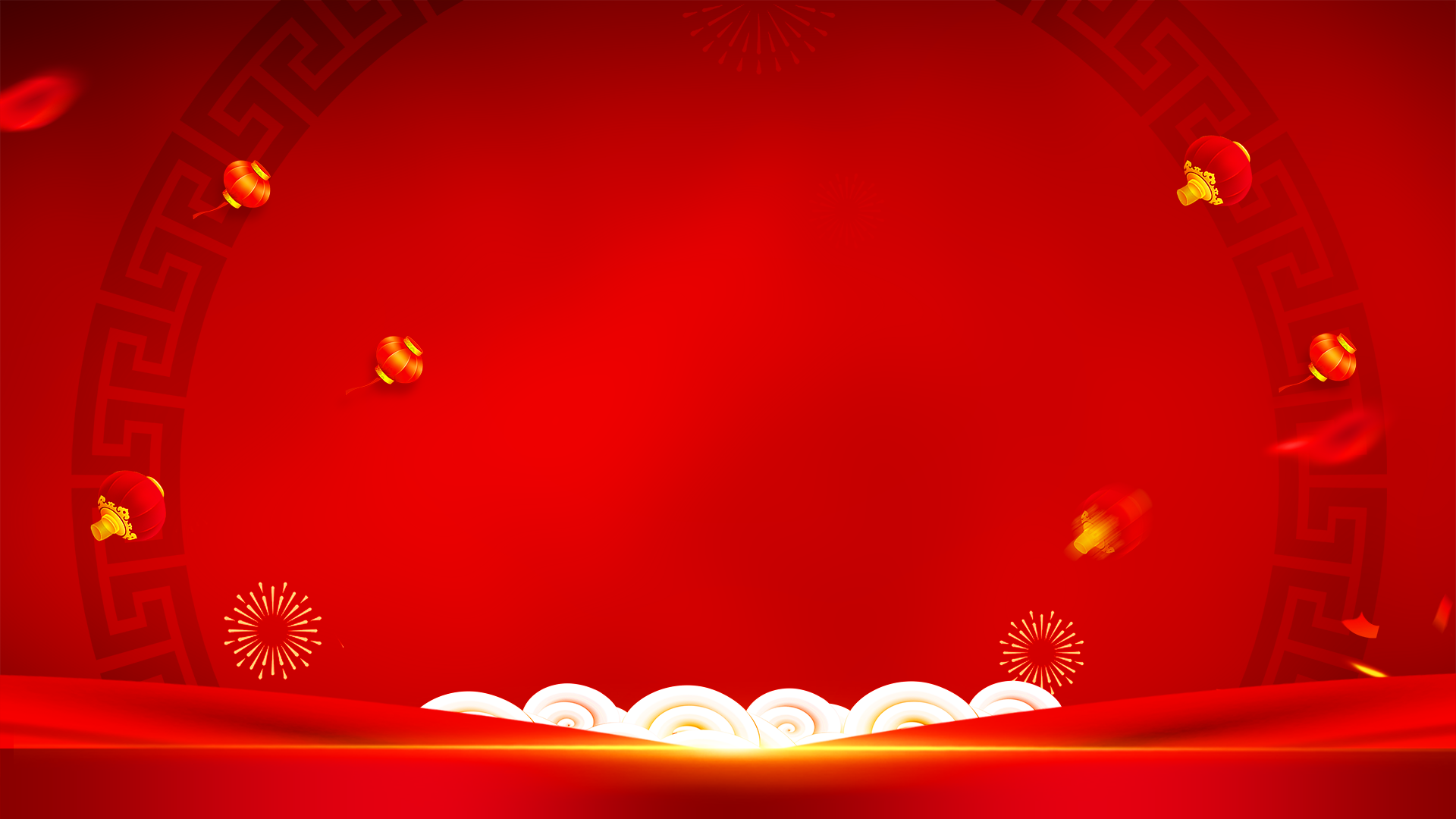 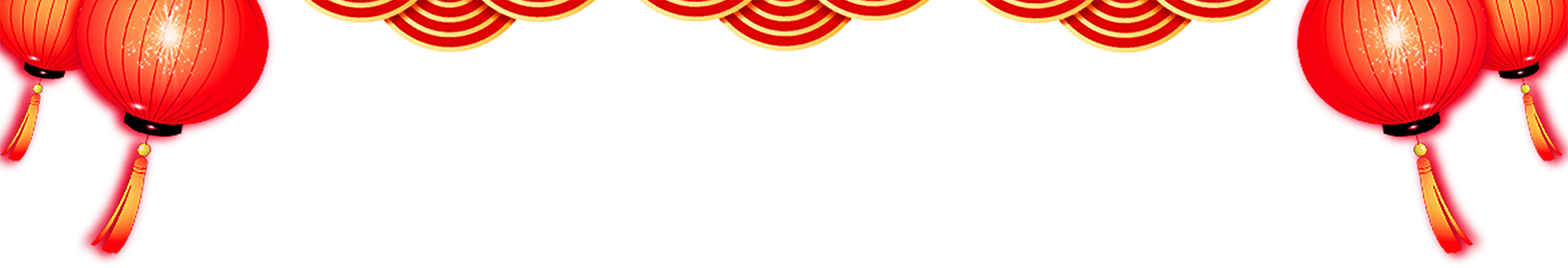 点击添加相关标题文字
请在此处添加具体内容，文字尽量言简意赅，简单说明即可，不必过于繁琐，注意版面美观度。
请在此处添加具体内容，文字尽量言简意赅，简单说明即可，不必过于繁琐，注意版面美观度。
请在此处添加具体内容，文字尽量言简意赅，简单说明即可，不必过于繁琐，注意版面美观度。
请在此处添加具体内容，文字尽量言简意赅，简单说明即可，不必过于繁琐，注意版面美观度。
请在此处添加具体内容，文字尽量言简意赅，简单说明即可，不必过于繁琐，注意版面美观度。
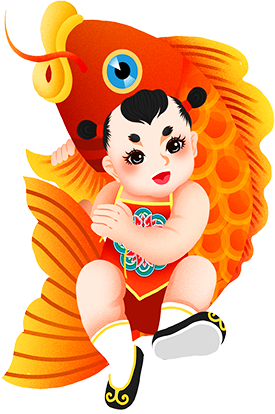 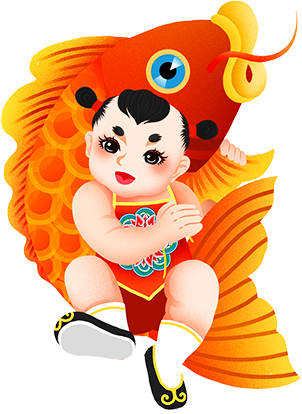 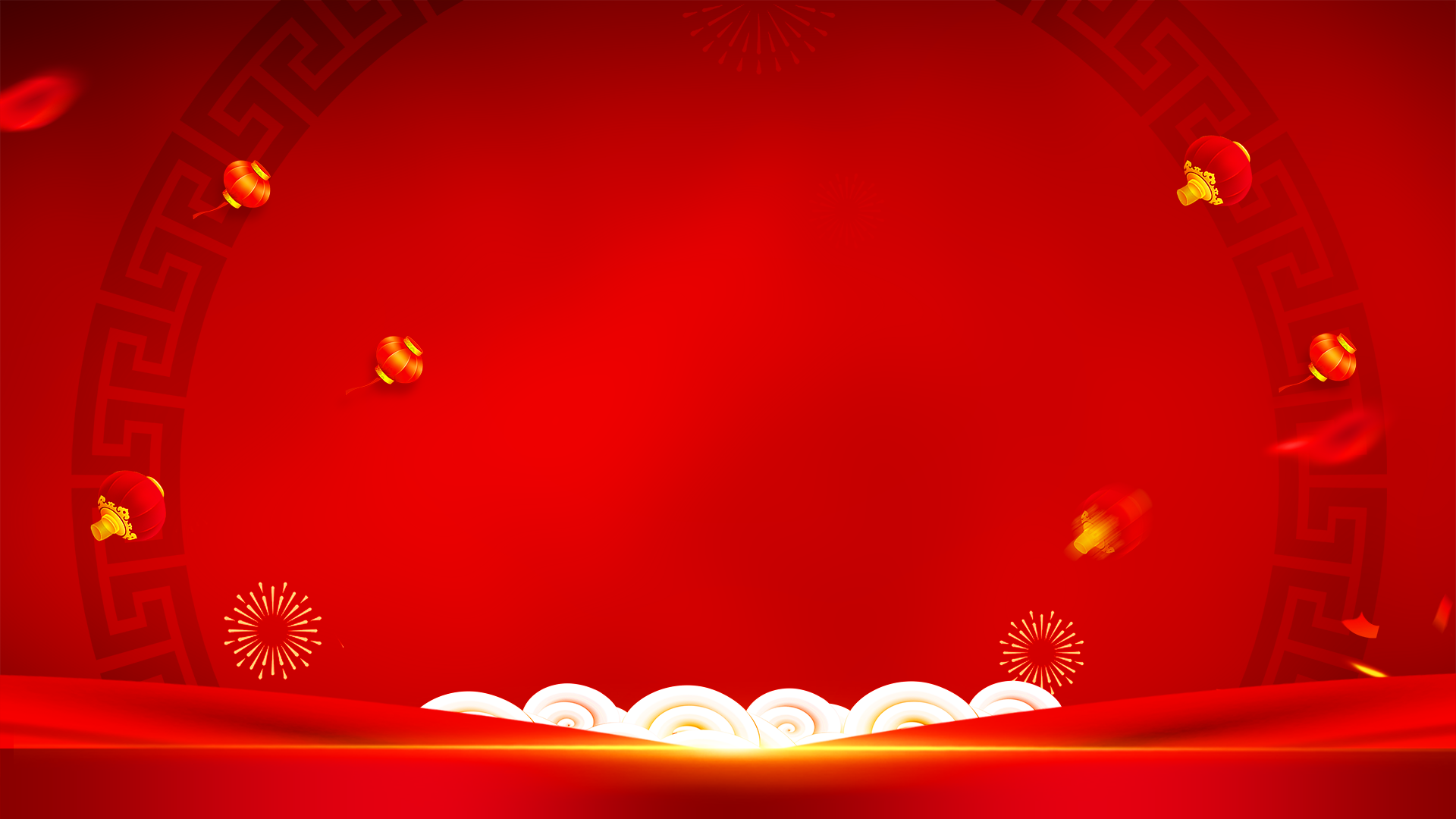 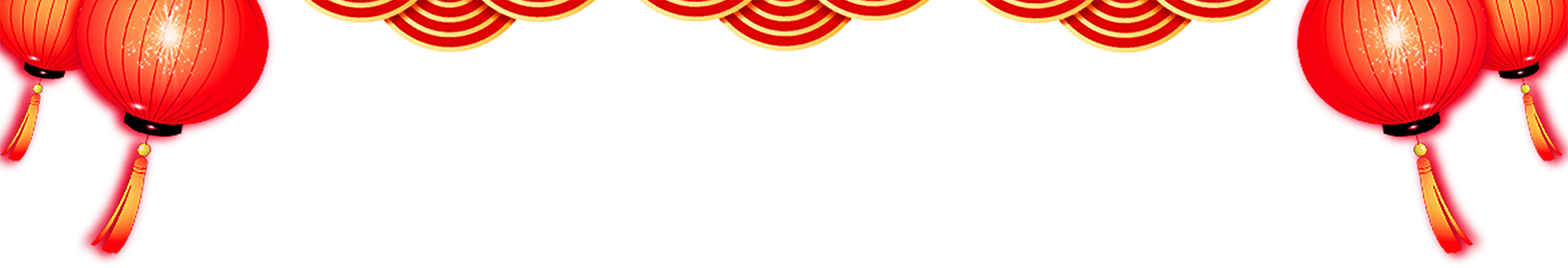 点击添加相关标题文字
02
01
小标题
小标题
请在此处添加具体内容，文字尽量言简意赅
请在此处添加具体内容，文字尽量言简意赅
04
03
小标题
小标题
请在此处添加具体内容，文字尽量言简意赅
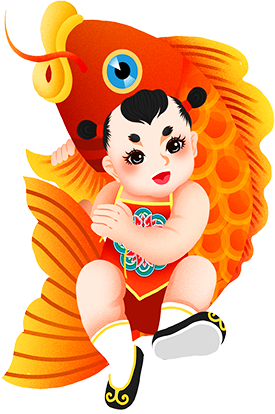 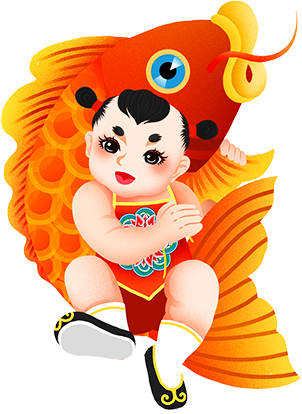 请在此处添加具体内容，文字尽量言简意赅
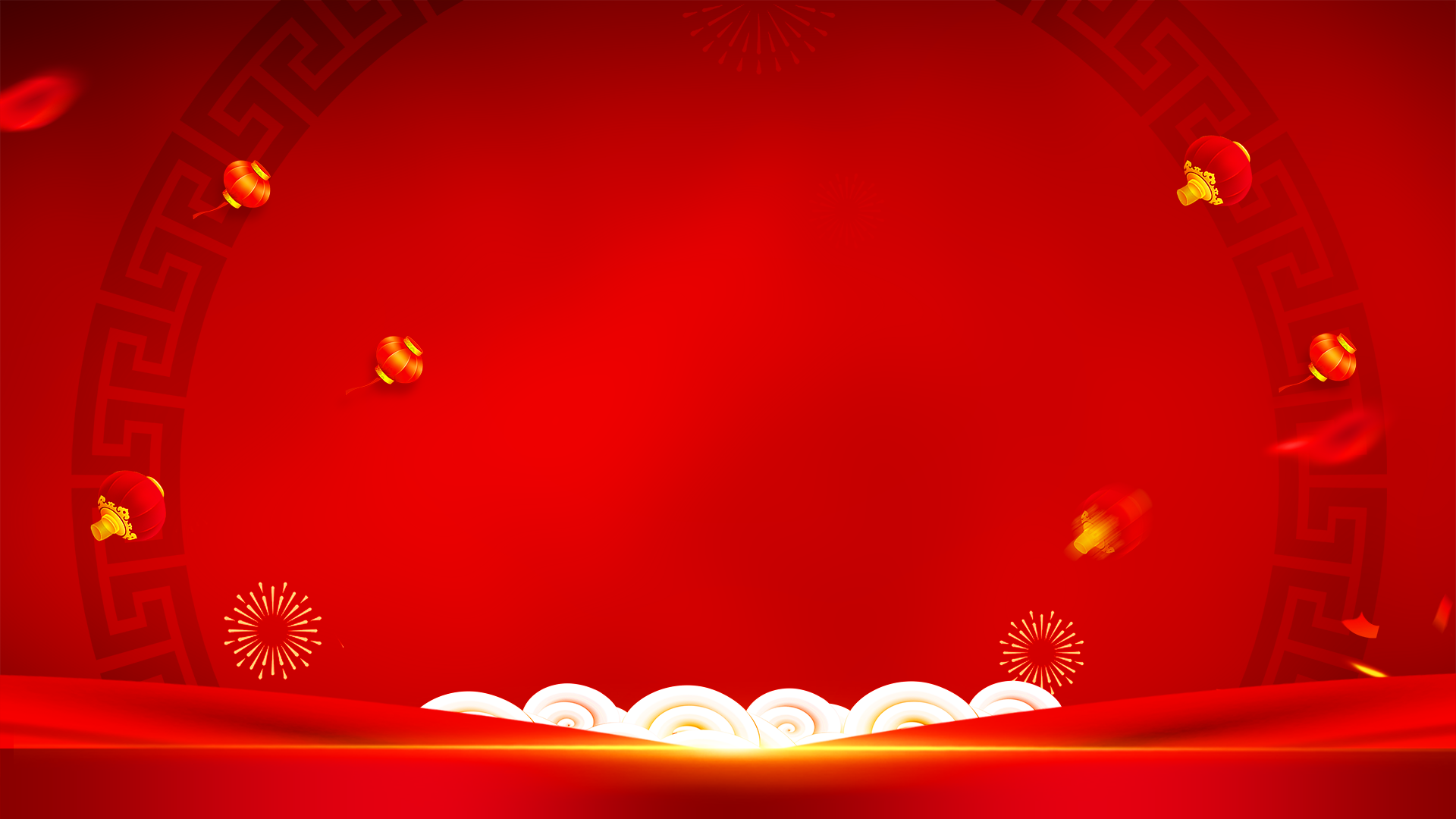 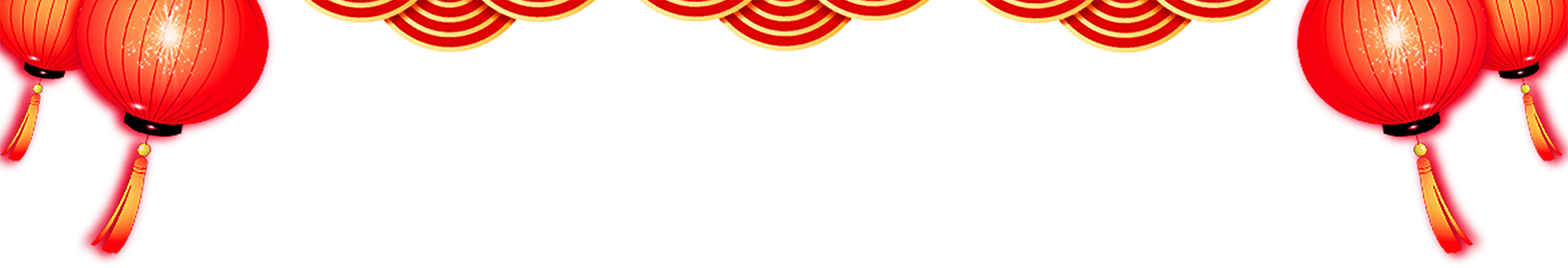 点击添加相关标题文字
请在此处添加具体内容，文字尽量言简意赅
请在此处添加具体内容，文字尽量言简意赅
请在此处添加具体内容，文字尽量言简意赅
请在此处添加具体内容，文字尽量言简意赅
请在此处添加具体内容，文字尽量言简意赅
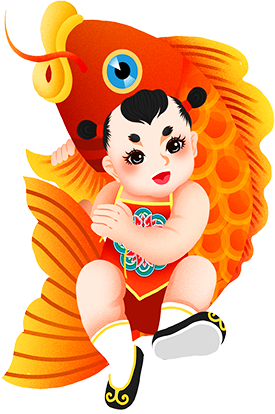 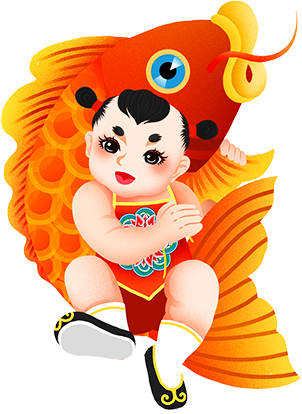 请在此处添加具体内容，文字尽量言简意赅
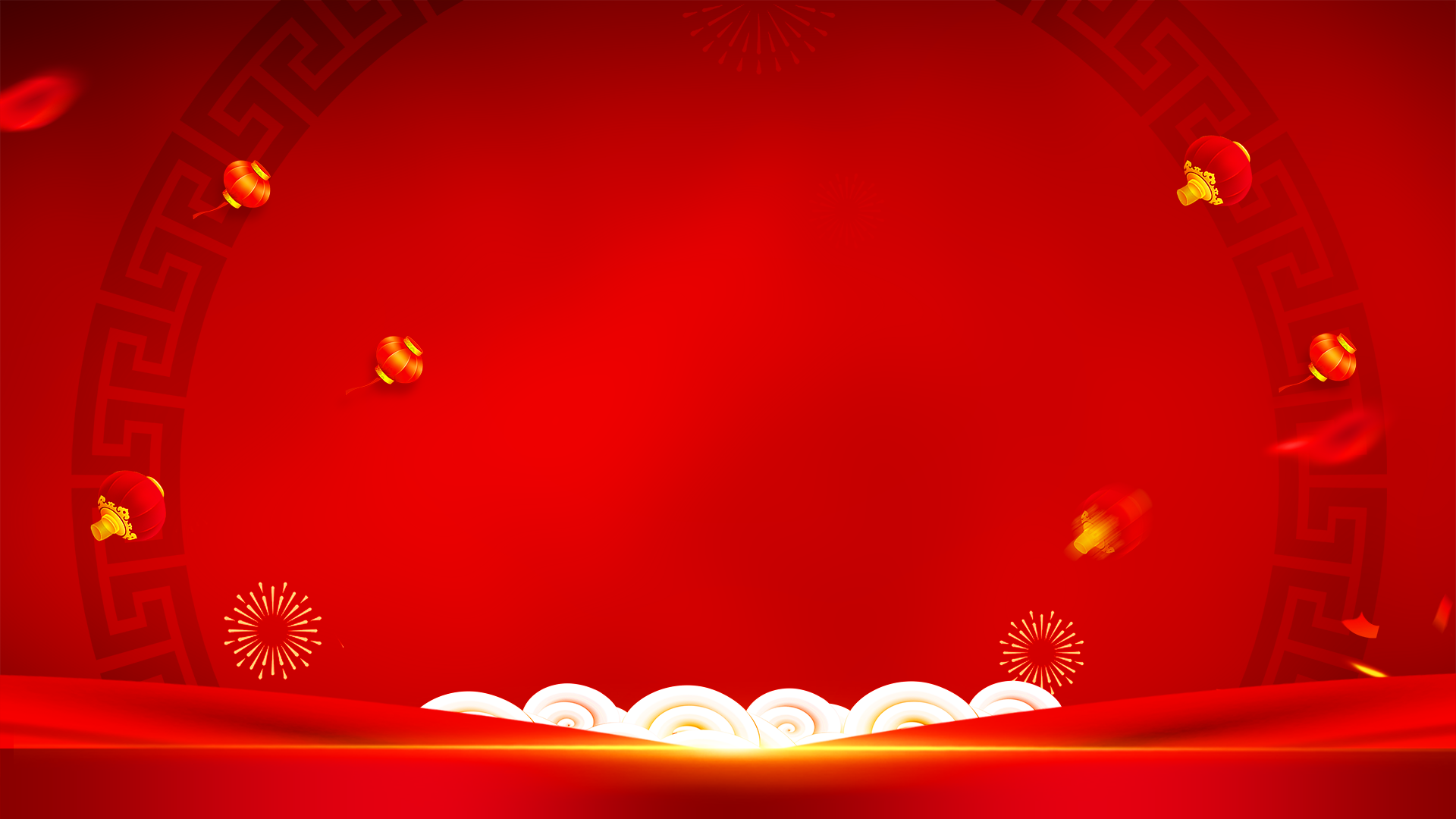 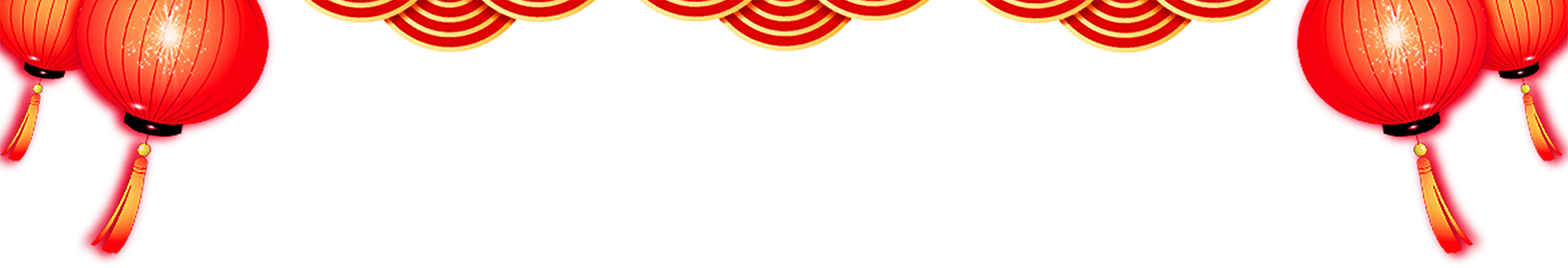 点击添加相关标题文字
请在此处添加具体内容，文字尽量言简意赅
请在此处添加具体内容，文字尽量言简意赅
请在此处添加具体内容，文字尽量言简意赅
请在此处添加具体内容，文字尽量言简意赅
请在此处添加具体内容，文字尽量言简意赅
2012
2020
小标题
小标题
小标题
小标题
小标题
2006
2014
20XX
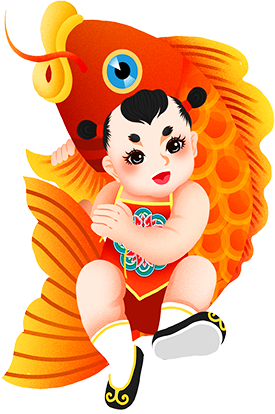 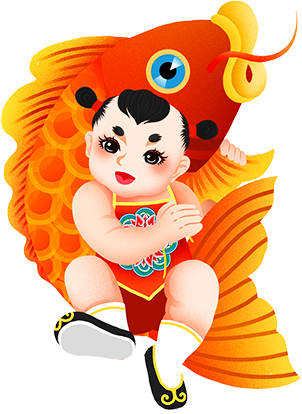 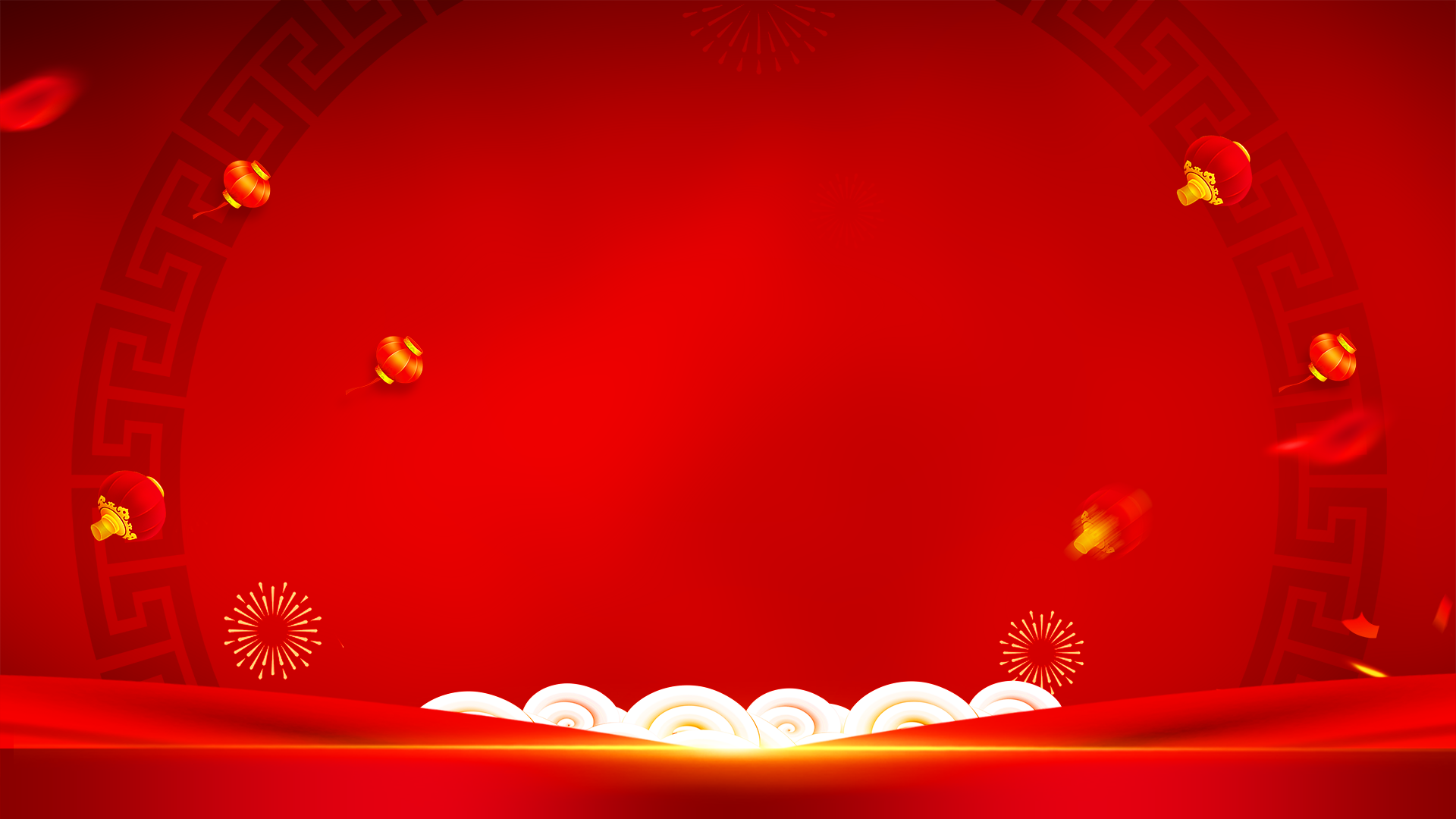 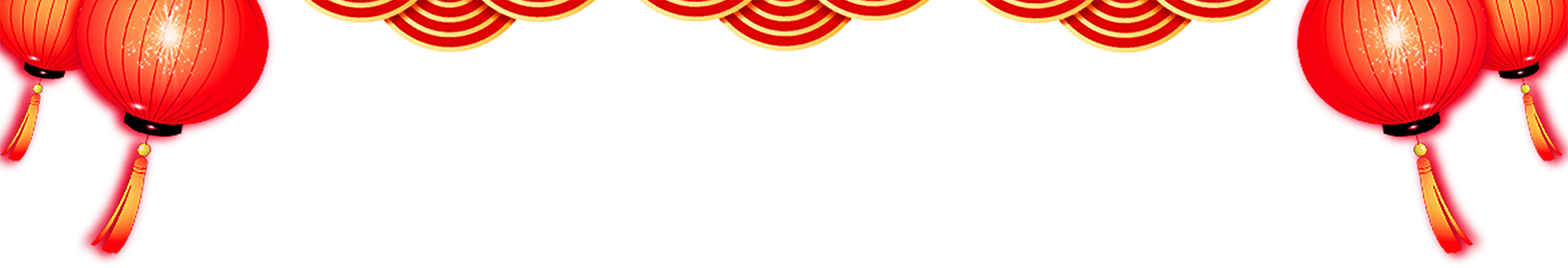 感谢您的倾听！
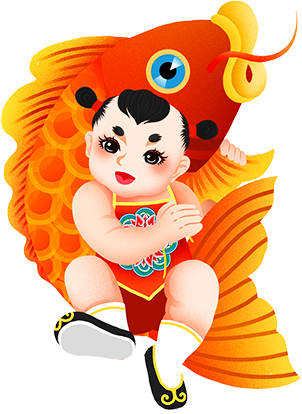 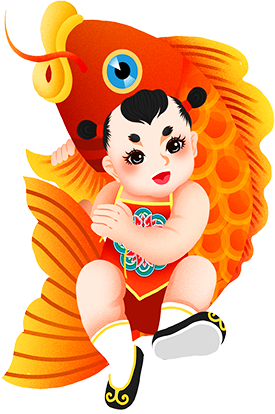